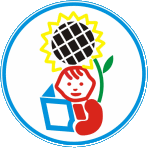 Государственное бюджетное профессиональное образовательное учреждение Ростовской областиДонской педагогический колледж
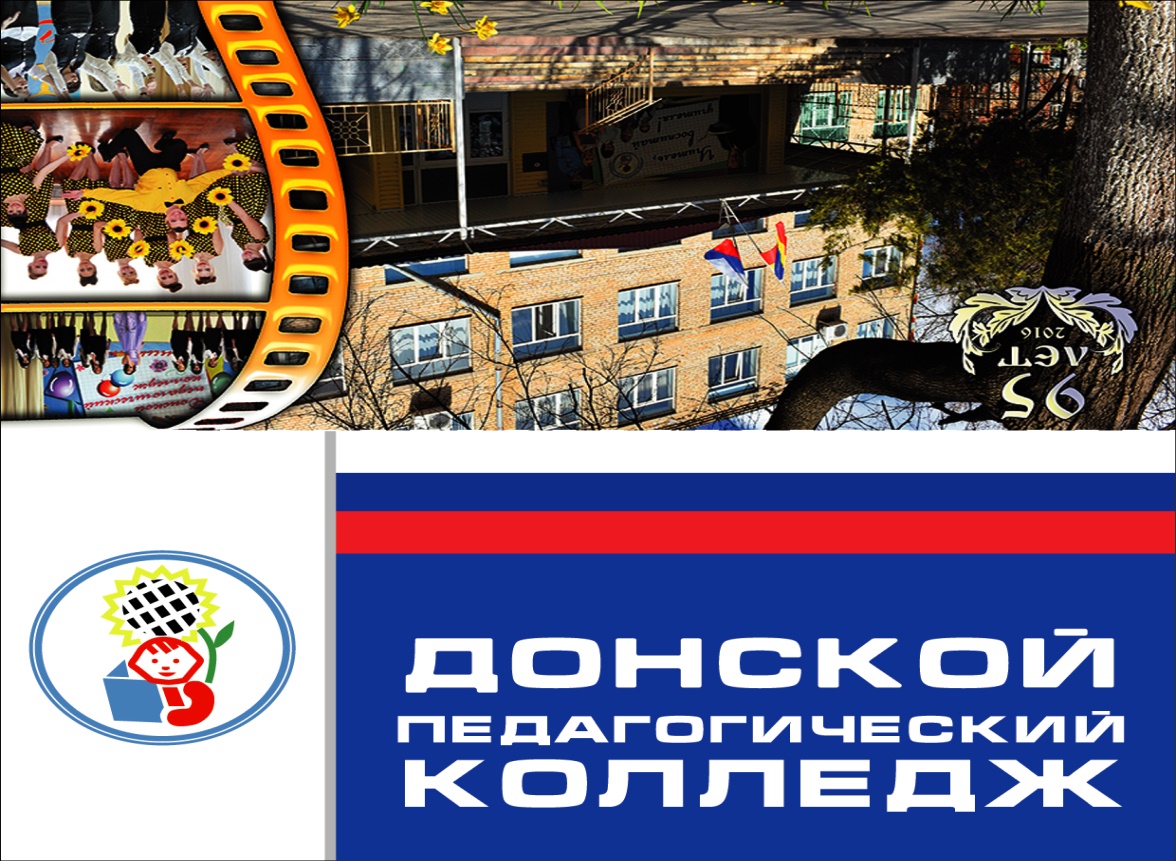 Живет на Земле профессий так много,
Но все же одна всех нужней и важней!
Учитель, ты сам выбрал эту дорогу
И долгие годы шагаешь по ней!
Специальность 44.02.02 Преподавание в начальных классах и Специальность 44.02.05Коррекционная педагогика в начальном образовании
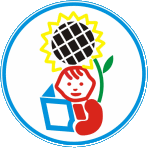 Учитель начальных классов
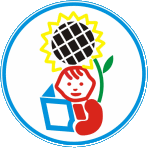 Родственные профессии: воспитатель, гувернёр, педагог, организатор воспитательной деятельности, учитель- предметник, социальный педагог, методист, психолог, дефектолог. 
	Тип профессии: «человек — человек» (многочисленные контакты с детьми, родителями, коллегами); «человек — знаковая система» (составление учебных планов, проверка и оценка письменных работ, ведение документации).
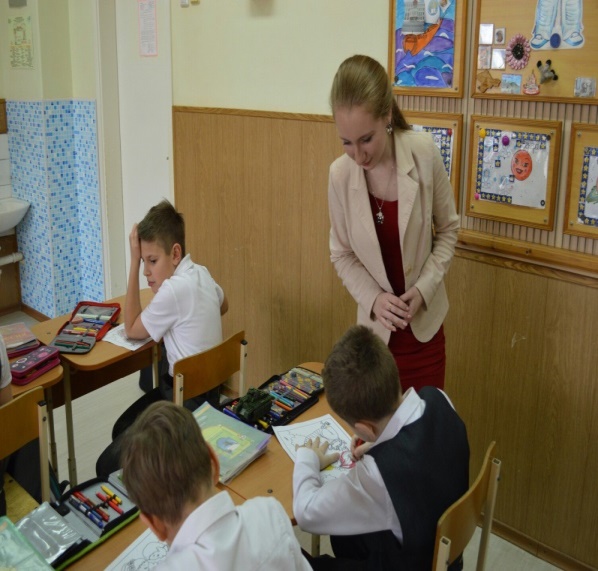 Учитель начальных классов и учитель начальных классов компенсирующего и коррекционно-развивающего образования
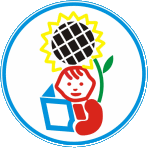 Специальность "Коррекционная педагогика в начальном образовании" направлена на то, чтобы помогать в обучении детям с ограниченными возможностями и нарушенным интеллектом.
В задачи коррекционного педагога входит:
Специальность 44.02.02 Преподавание в начальных классах и 
Специальность 44.02.05
Коррекционная педагогика в начальном образовании
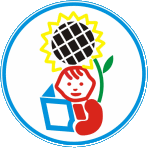 Требования к профессиональной подготовке
Специальность 44.02.02
Преподавание в начальных классах 
Специальность 44.02.05
Коррекционная педагогика в начальном образовании
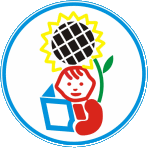 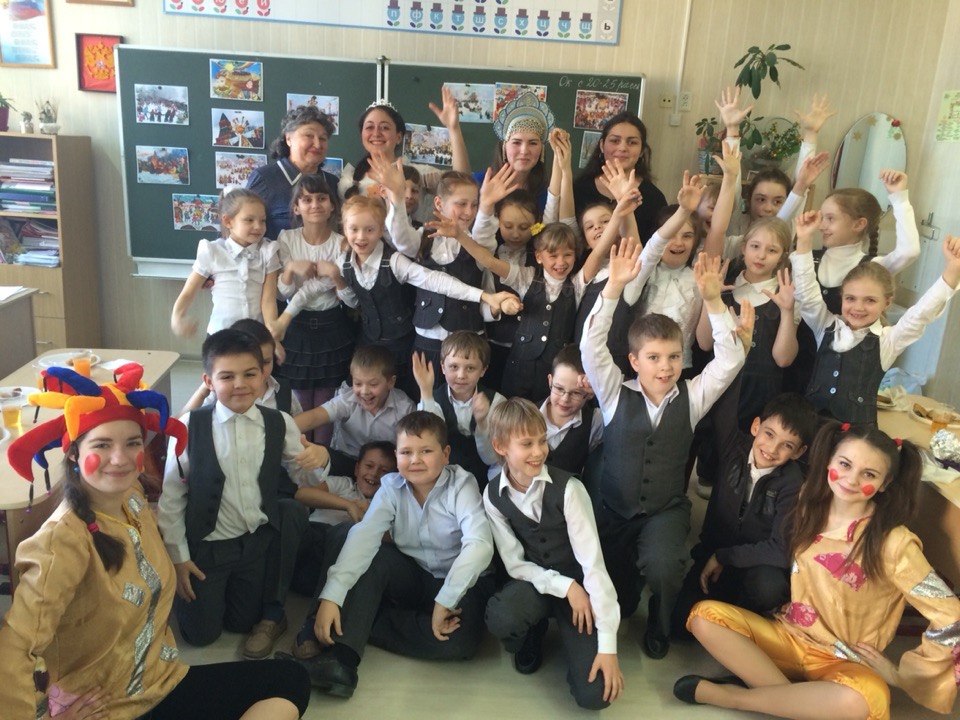 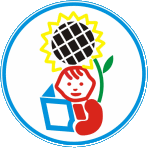 Необходимые качества, обеспечивающие успешность в профессии:
Учителю начальной школы необходимо обладать музыкальными и художественными способностями
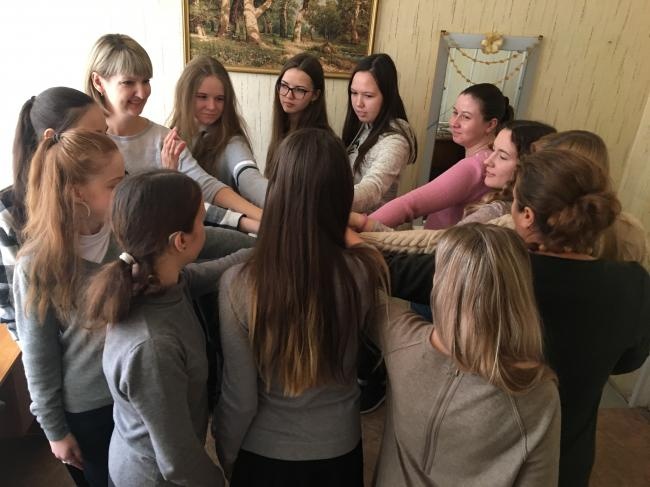 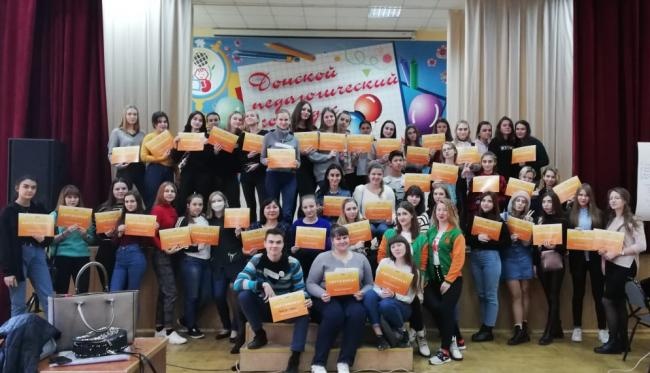 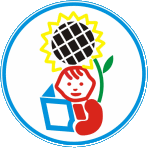 НАША
 УЧЕБНАЯ ЖИЗНЬ
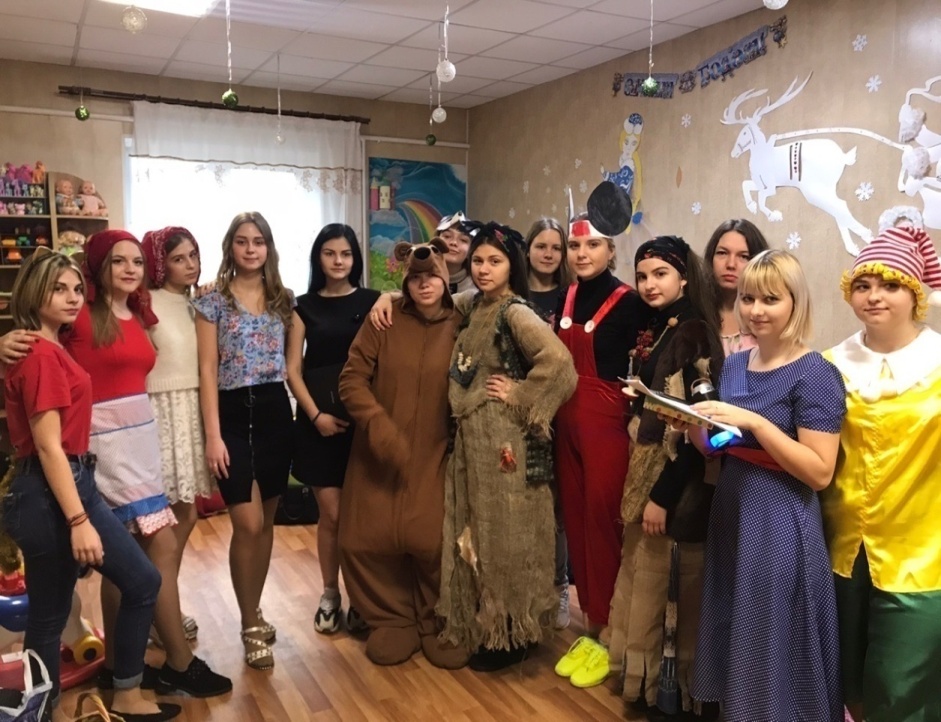 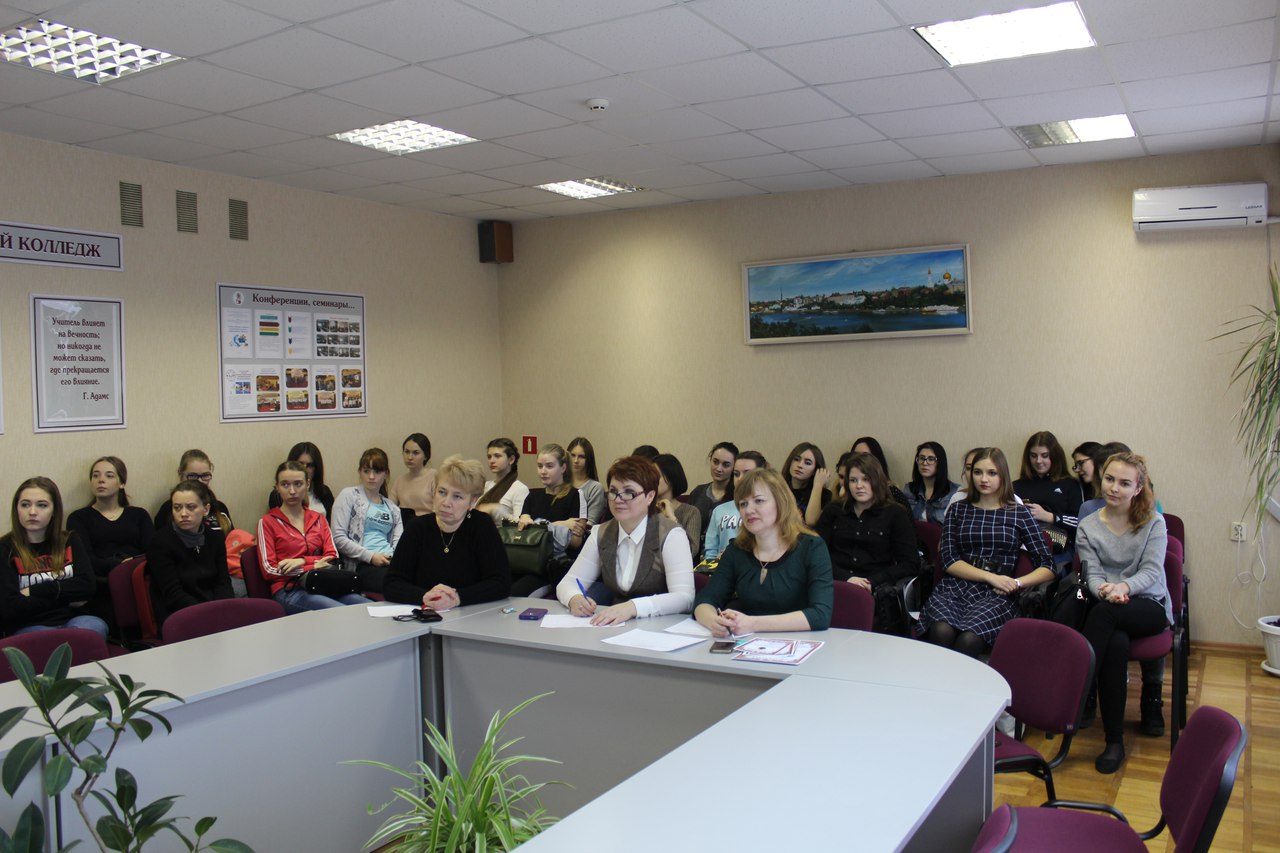 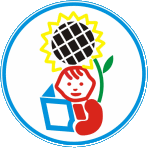 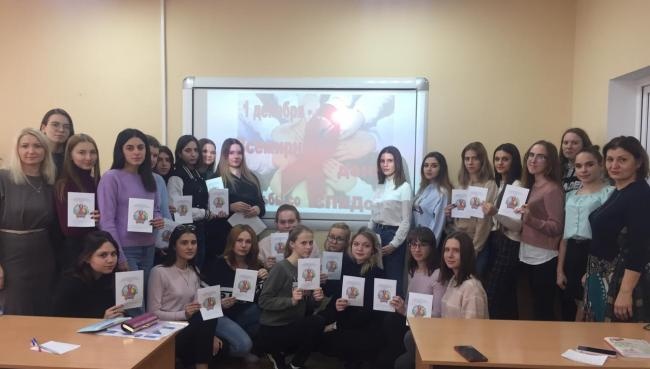 НАША
 УЧЕБНАЯ 
ЖИЗНЬ
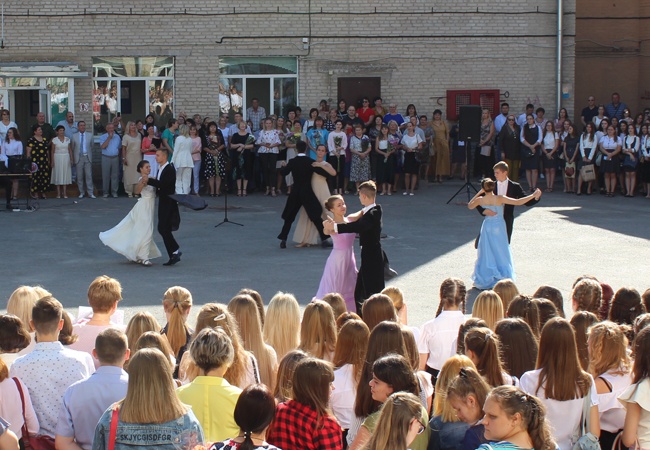 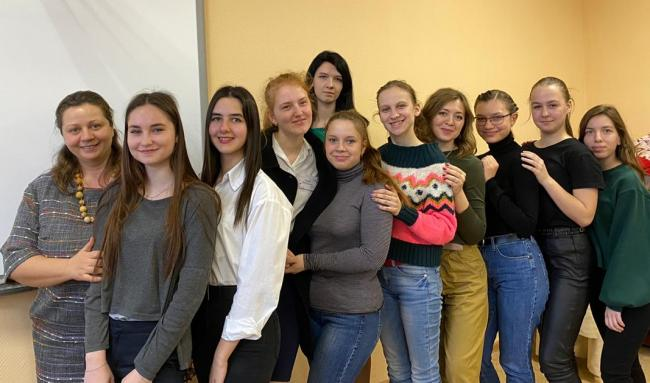 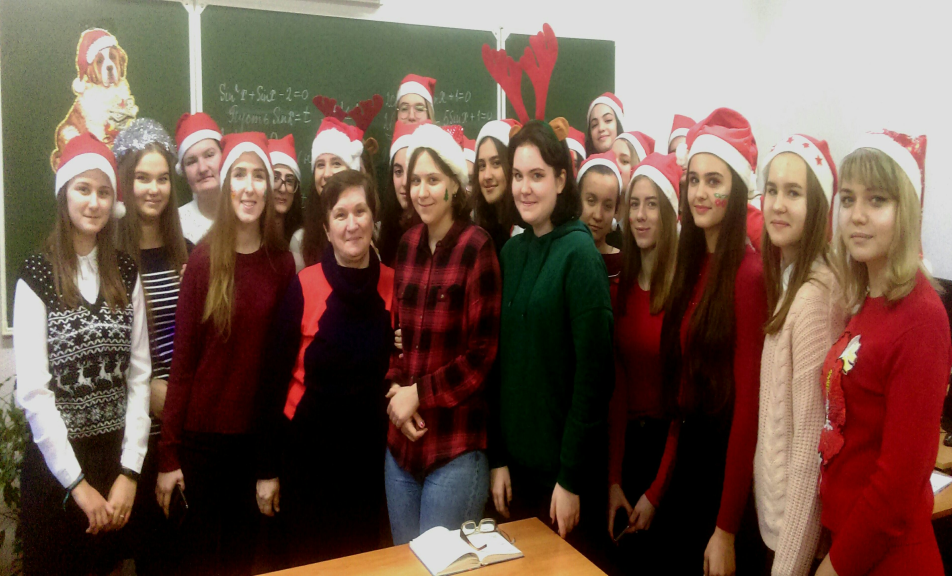 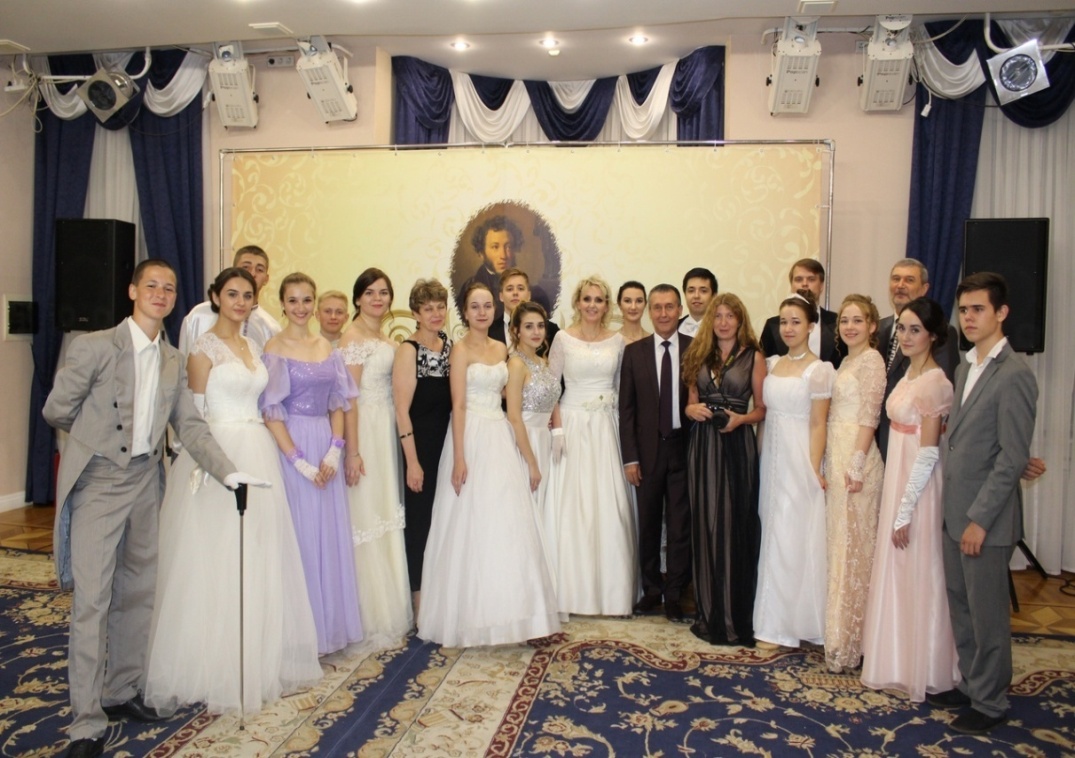 НАША
 УЧЕБНАЯ ЖИЗНЬ
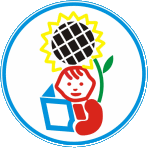 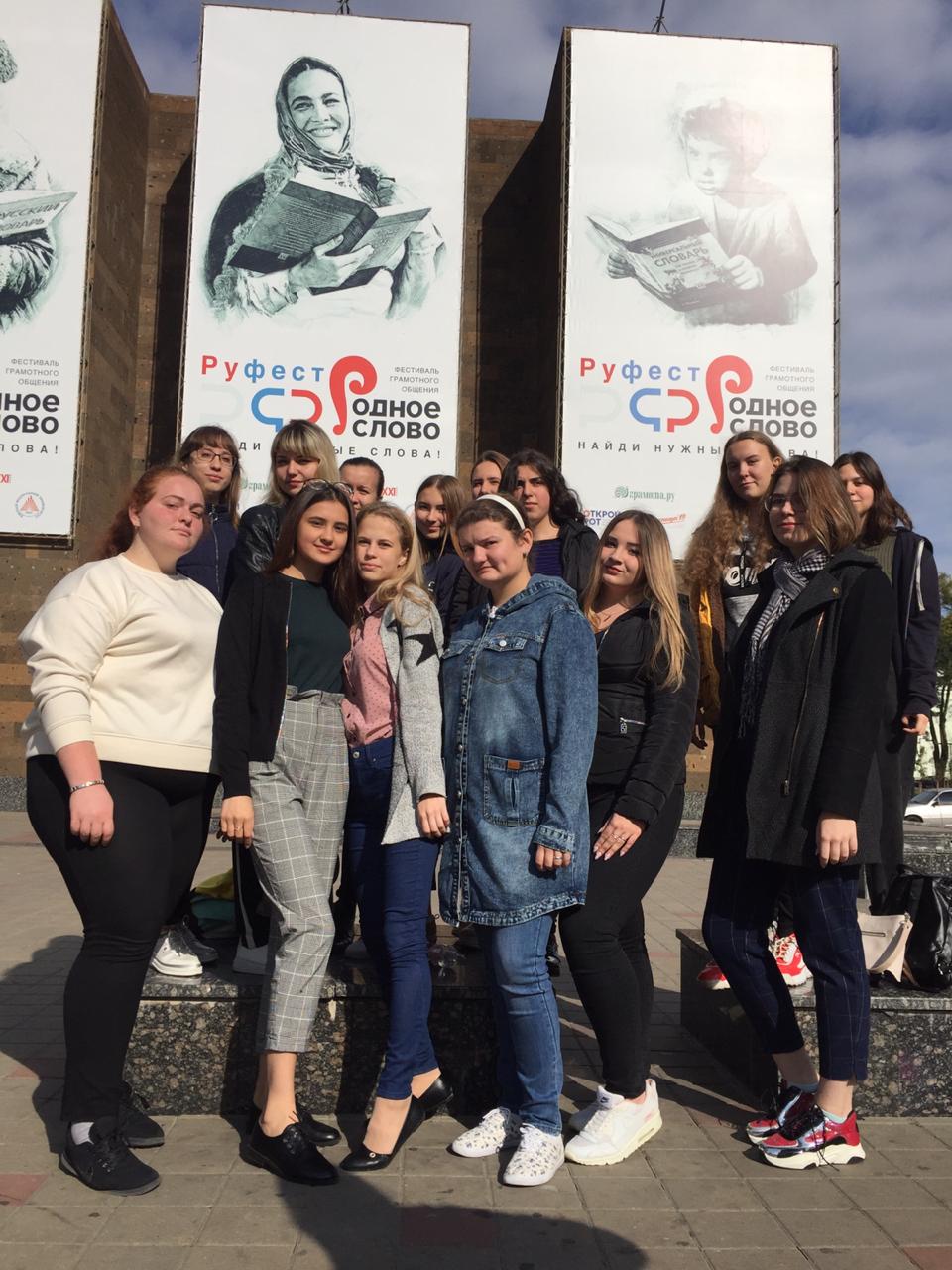 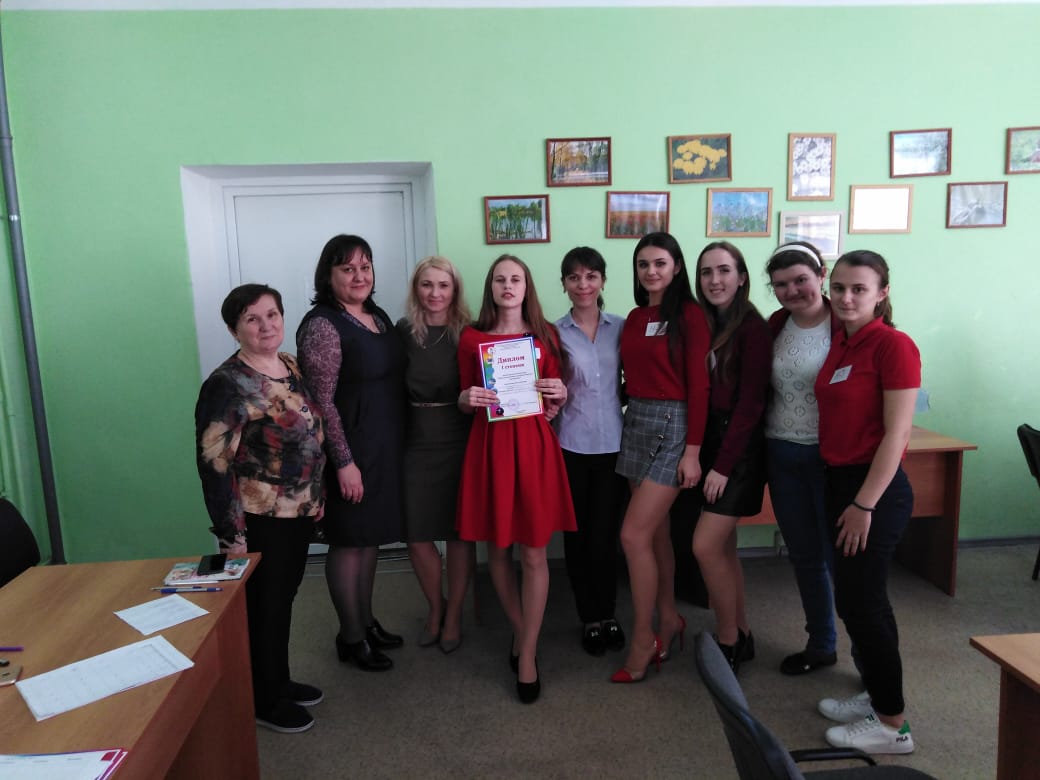 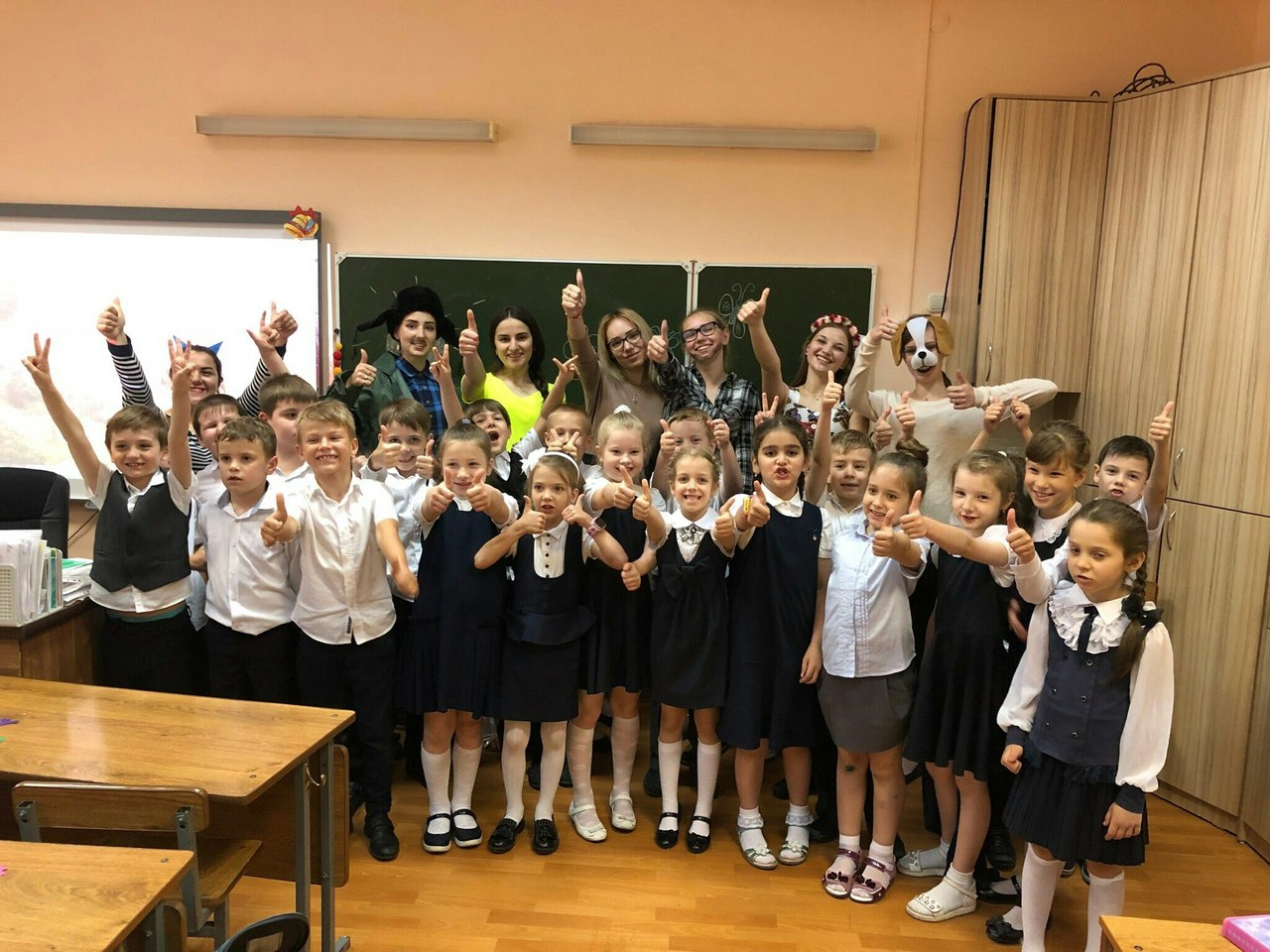 ПСИХОЛОГО-ПЕДАГОГИЧЕСКАЯ ПРАКТИКА
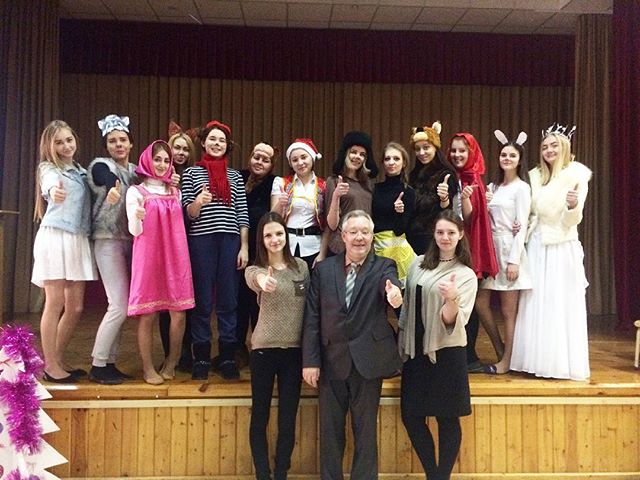 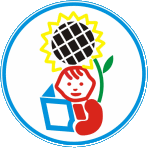 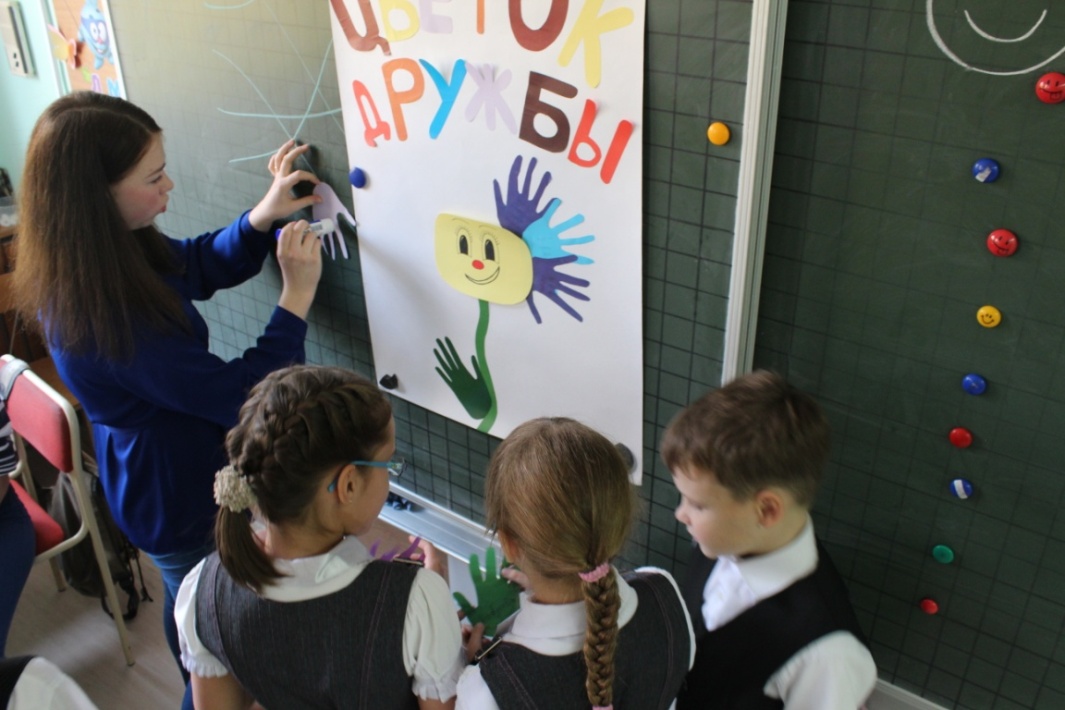 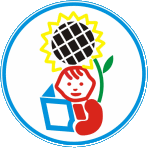 ПСИХОЛОГО-ПЕДАГОГИЧЕСКАЯ ПРАКТИКА
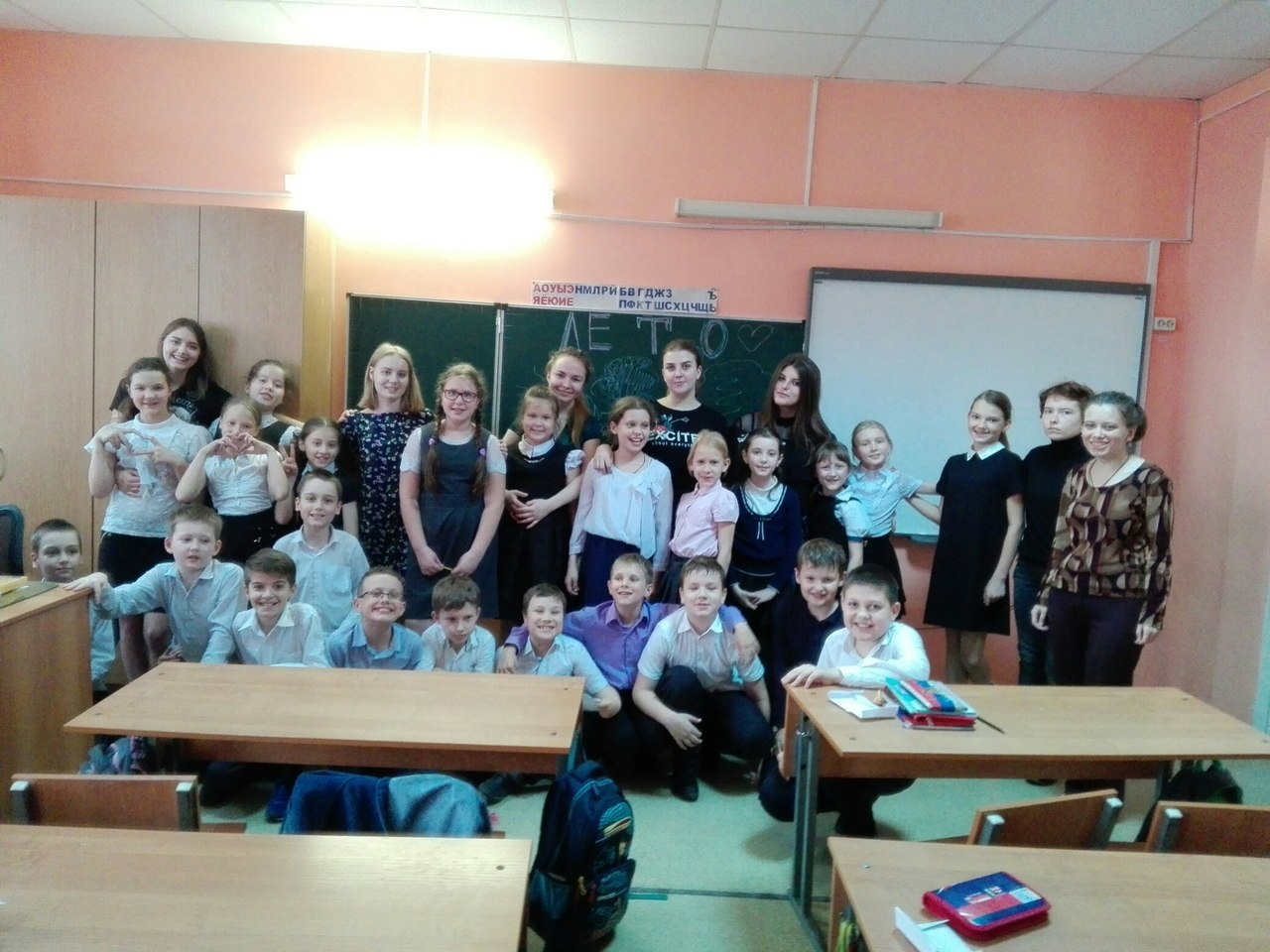 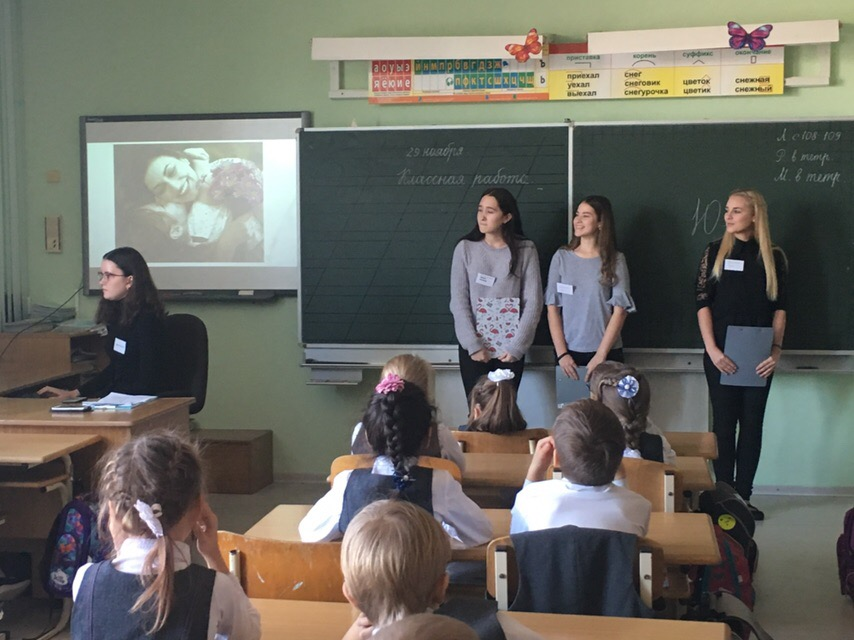 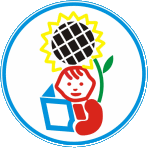 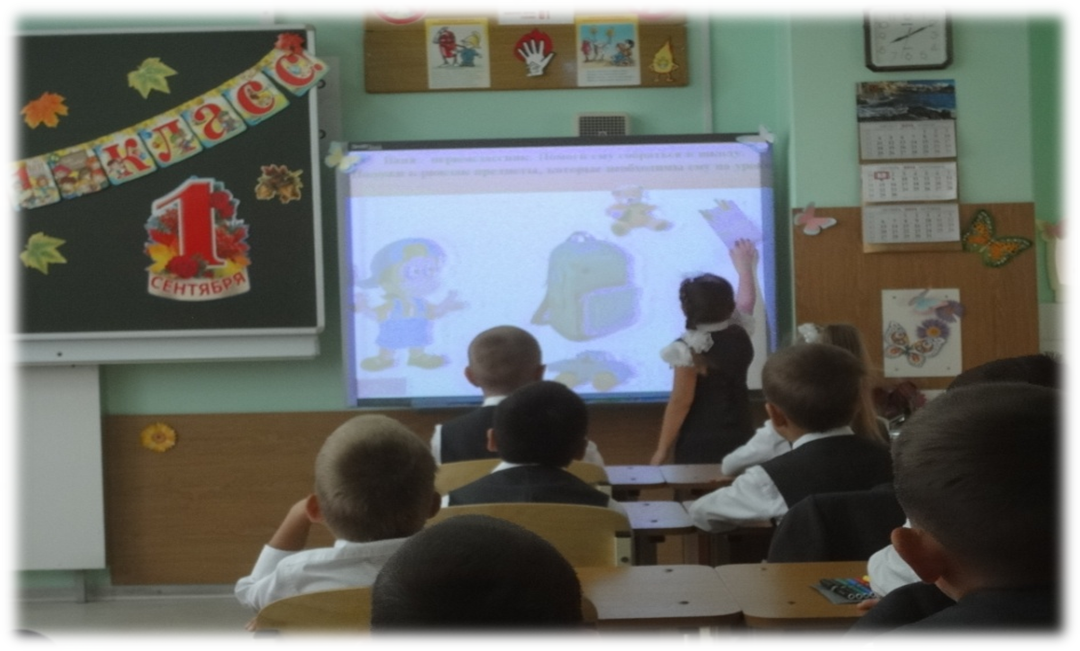 ПРАКТИКА«ПЕРВЫЕ ДНИ РЕБЁНКА В ШКОЛЕ»
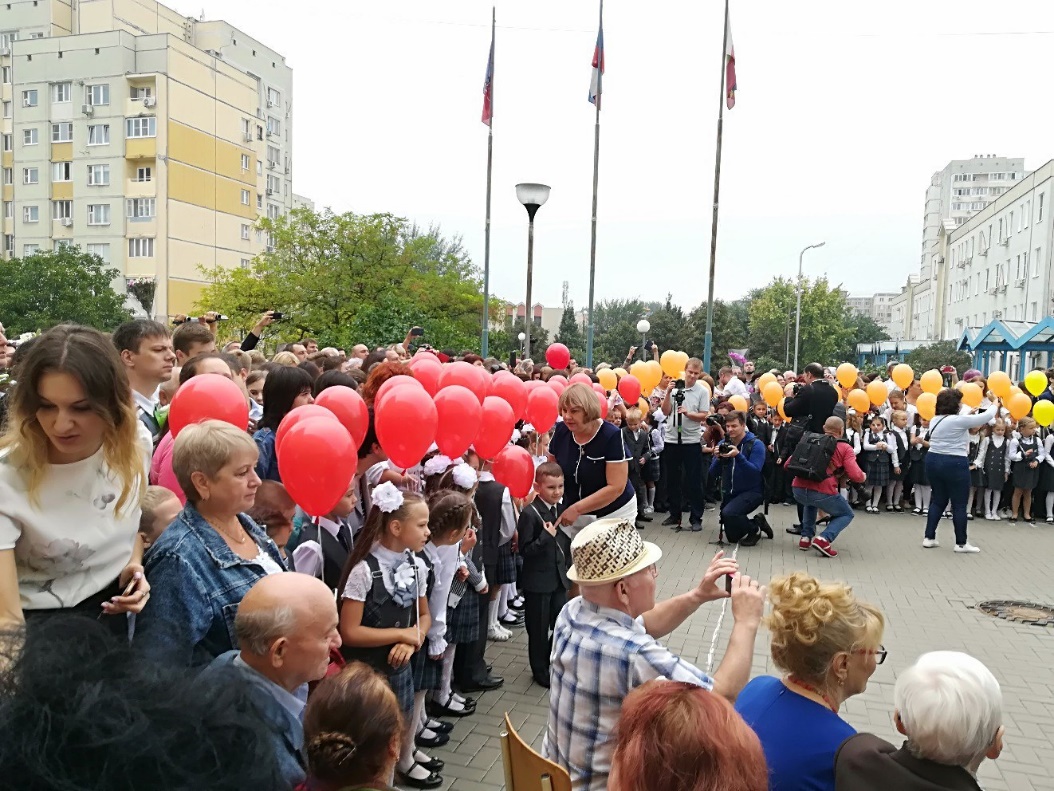 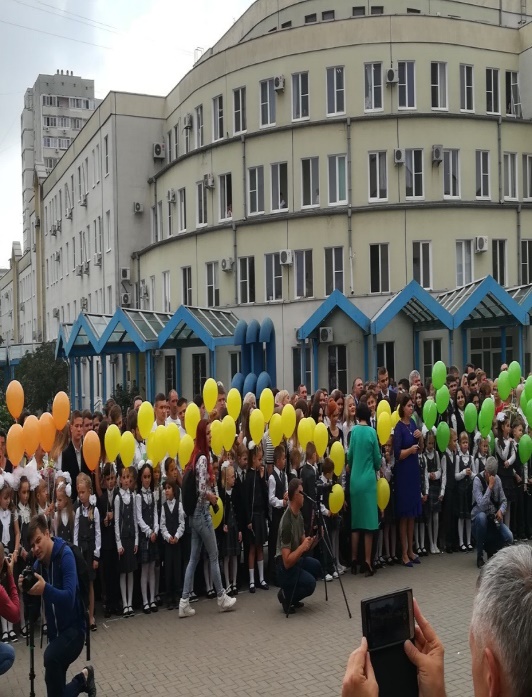 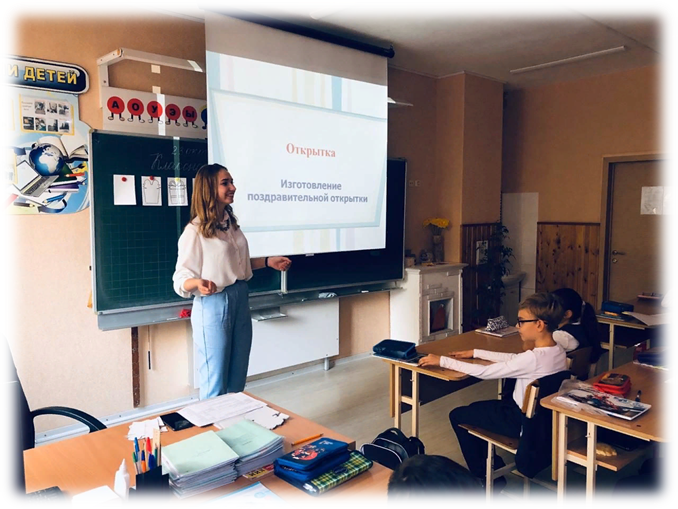 ПРАКТИКА«ПЕРВЫЕ ДНИ РЕБЁНКА В ШКОЛЕ»
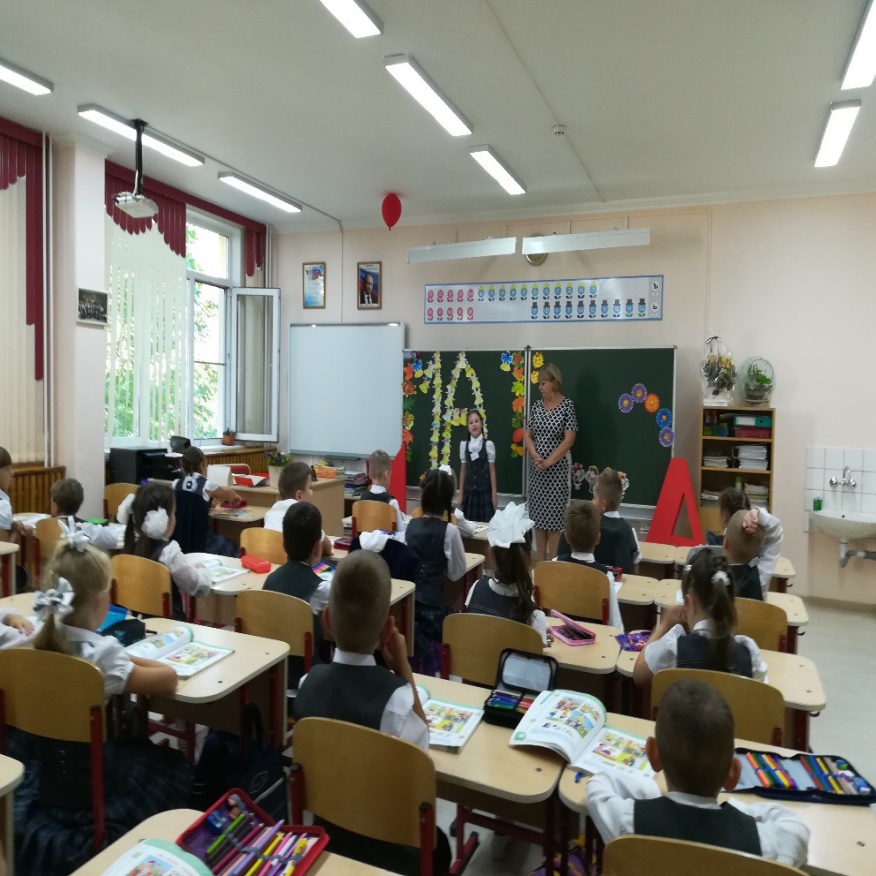 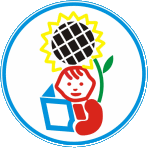 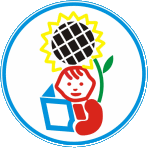 ПРАКТИКА«ПРОБНЫЕ  УРОКИ»
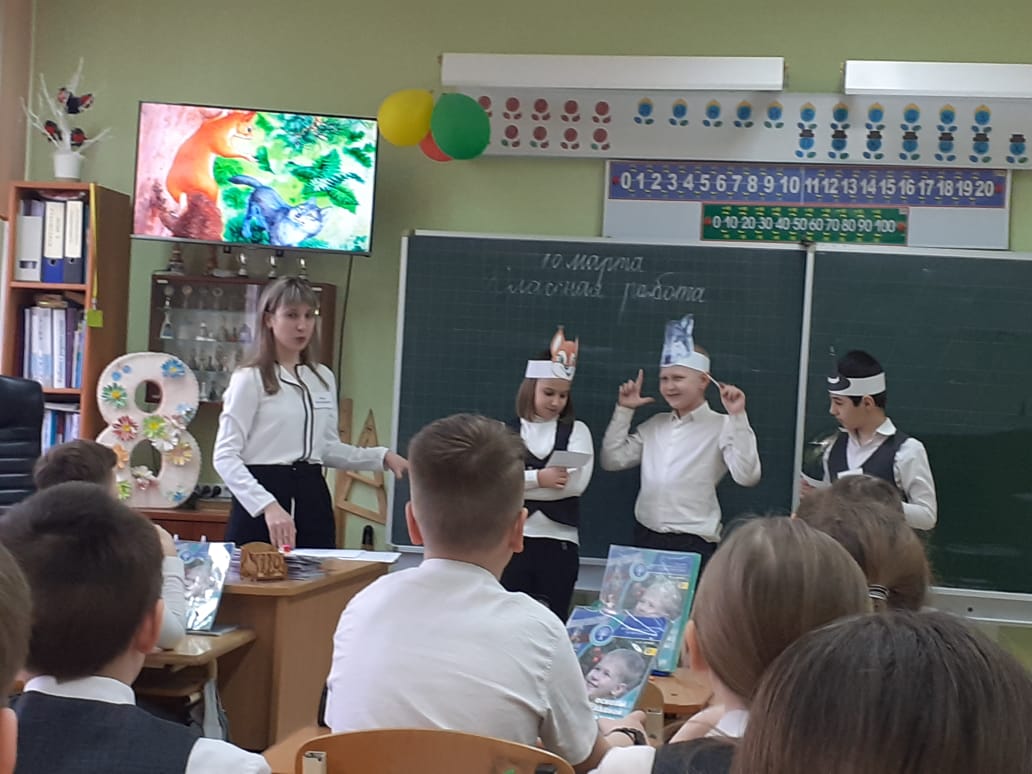 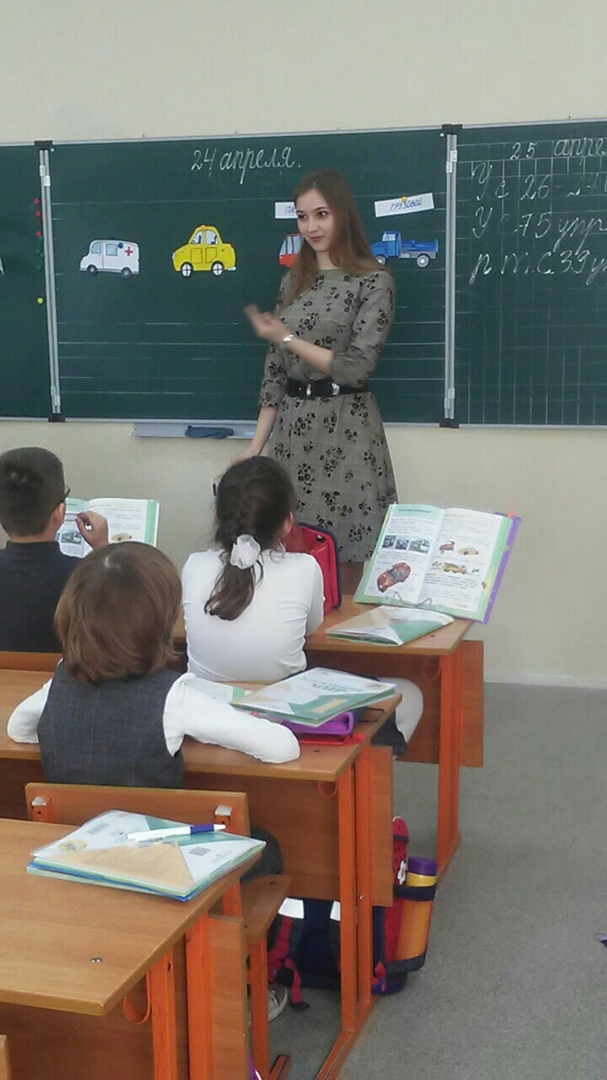 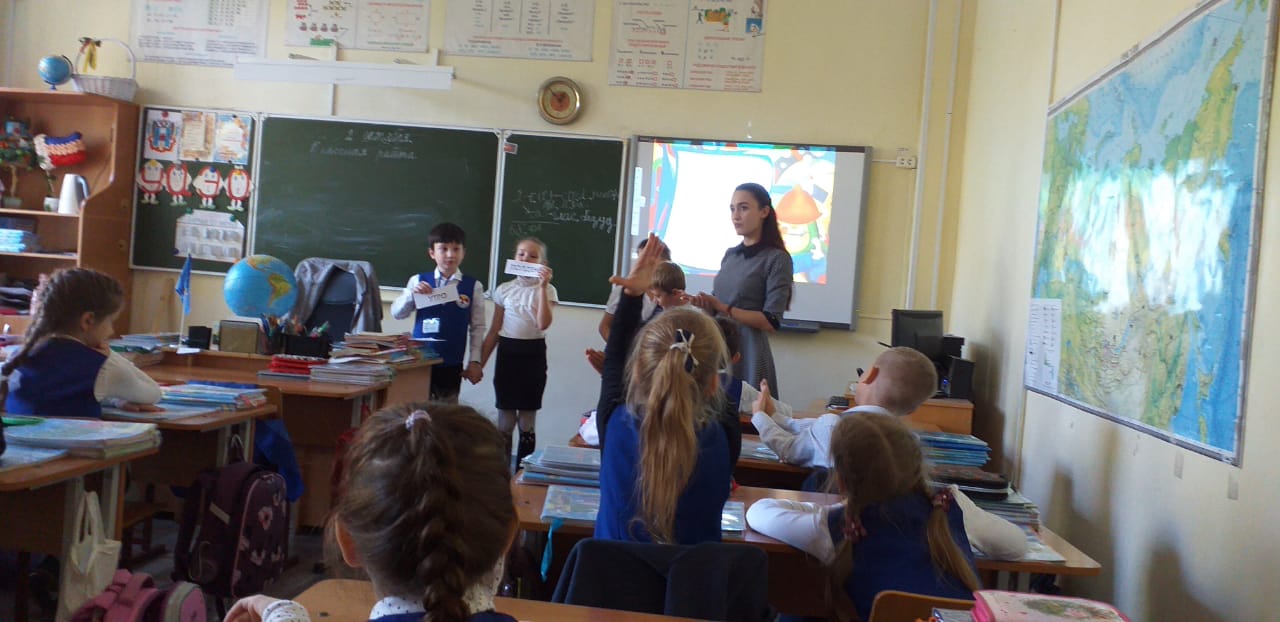 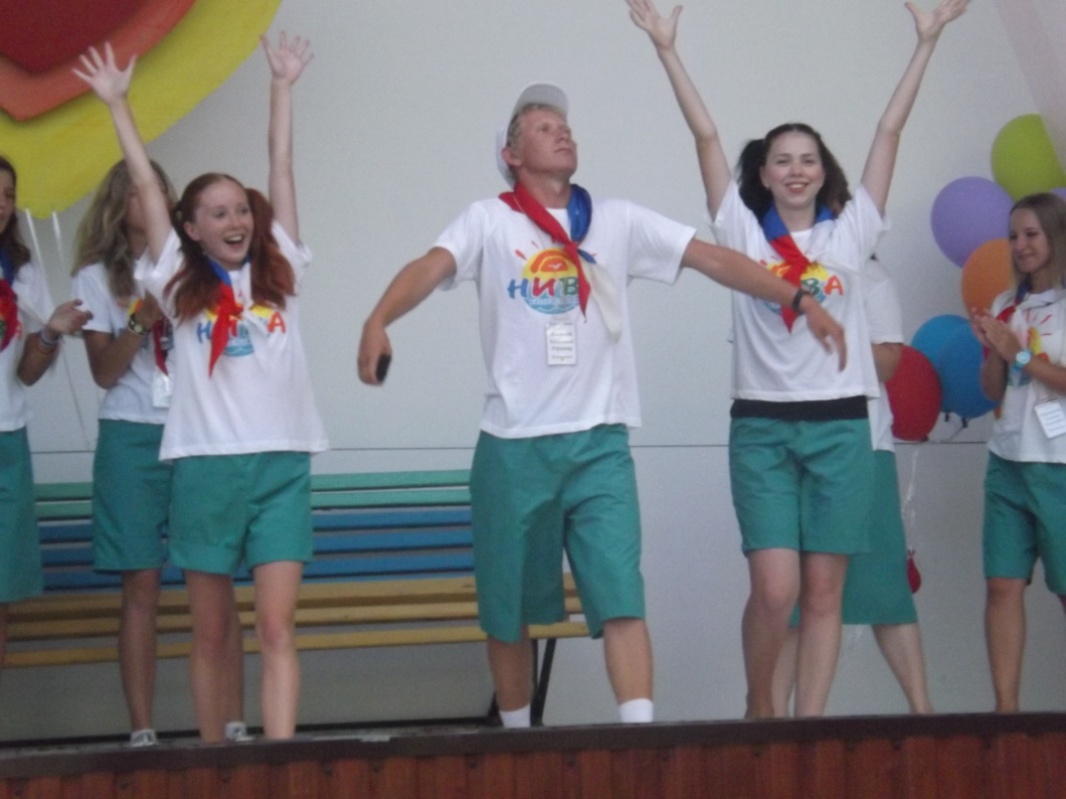 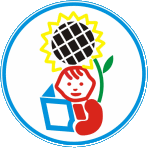 ЛЕТНЯЯ ПЕДАГОГИЧЕСКАЯ ПРАКТИКА
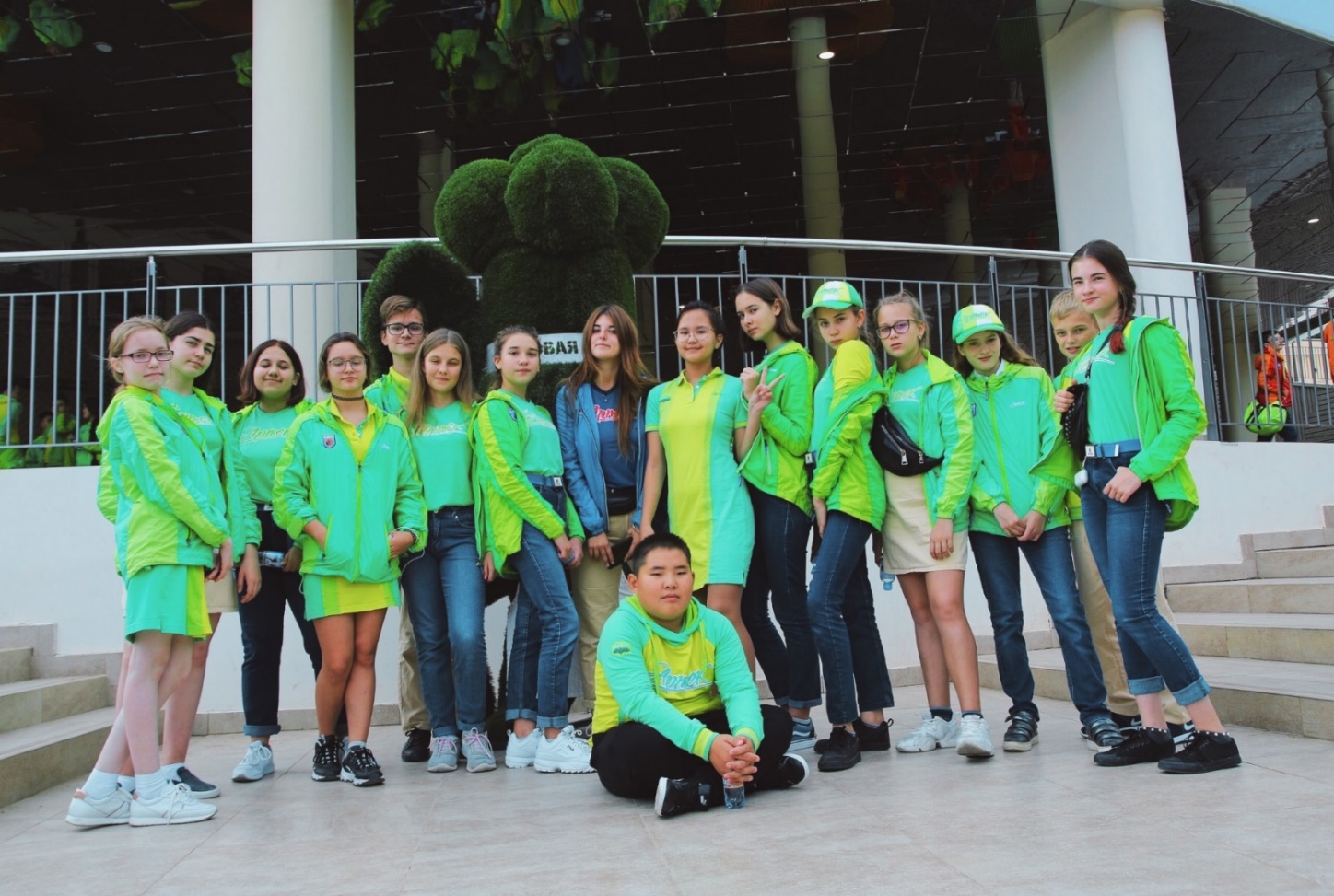 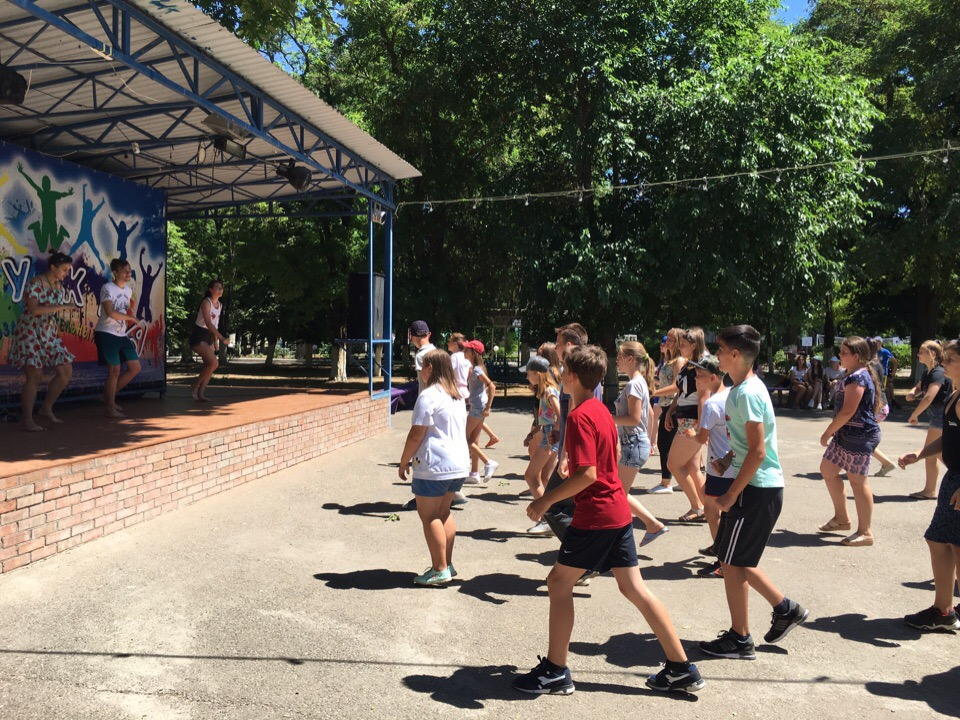 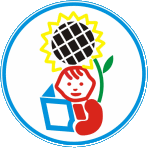 ЛЕТНЯЯ ПЕДАГОГИЧЕСКАЯ ПРАКТИКА
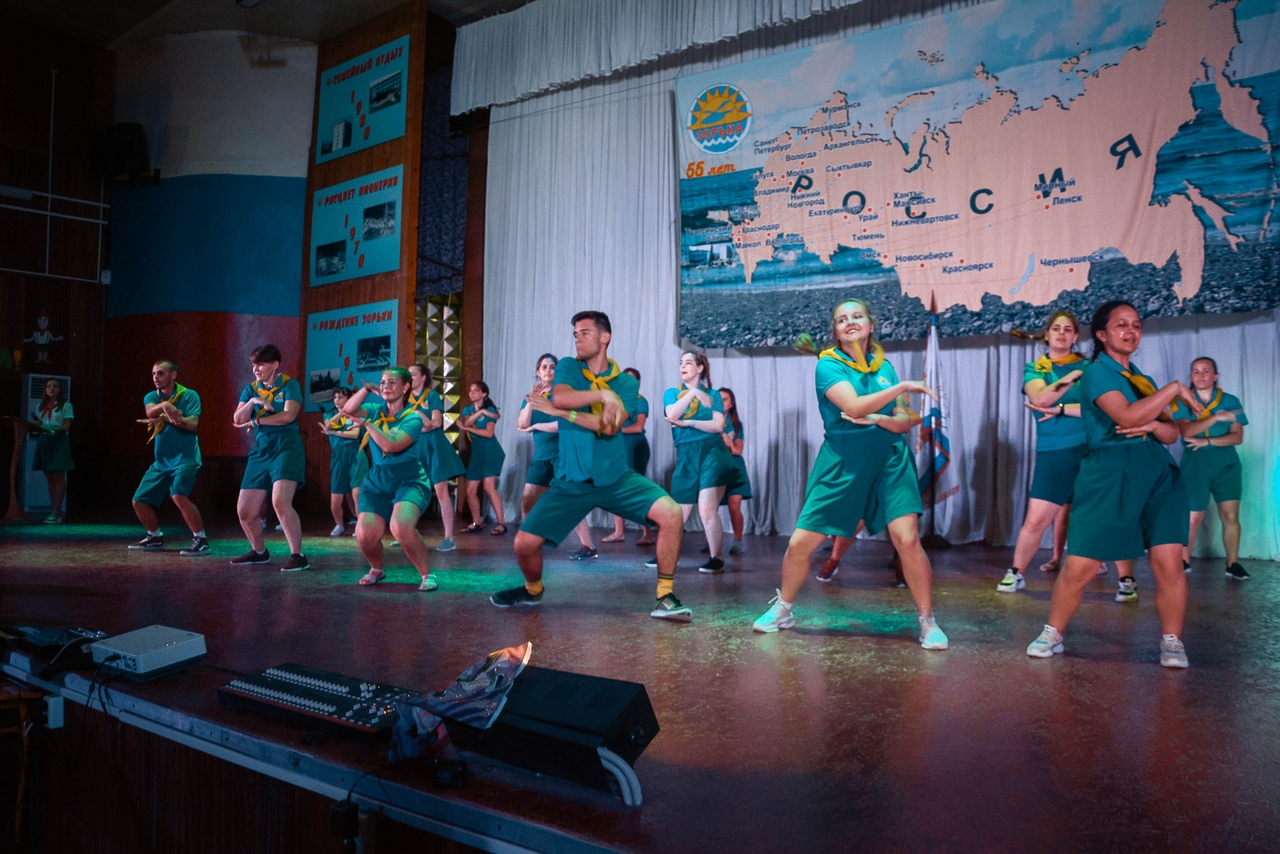 Специфика  подготовки студентов по специальности 44.02.05 «Коррекционная педагогика в начальном образовании»
Организация процесса обучения в специальных (коррекционных) образовательных организациях
Достижения  студентов
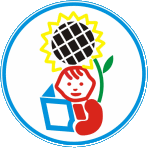 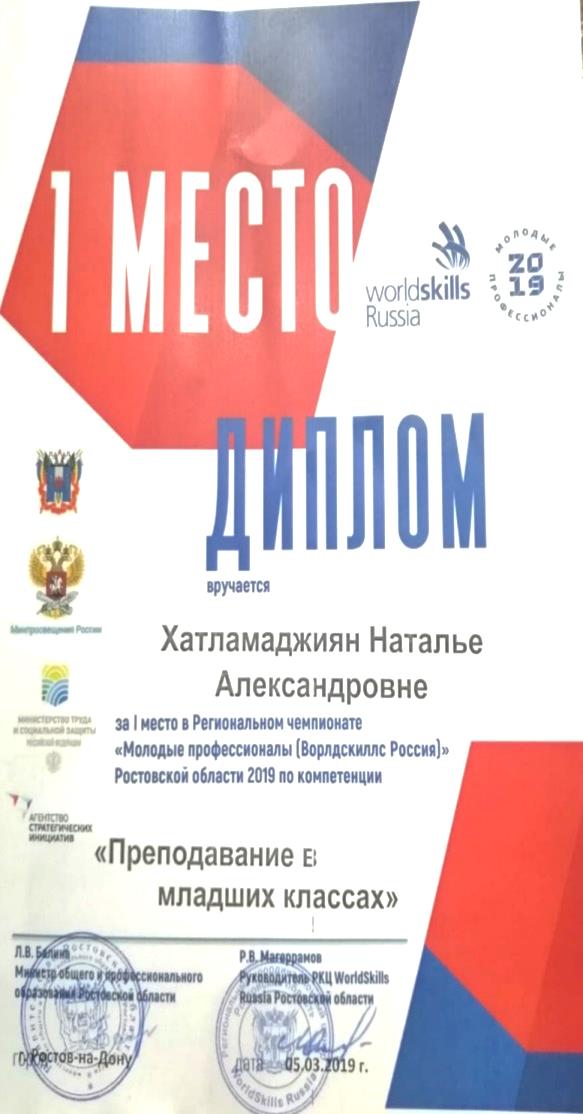 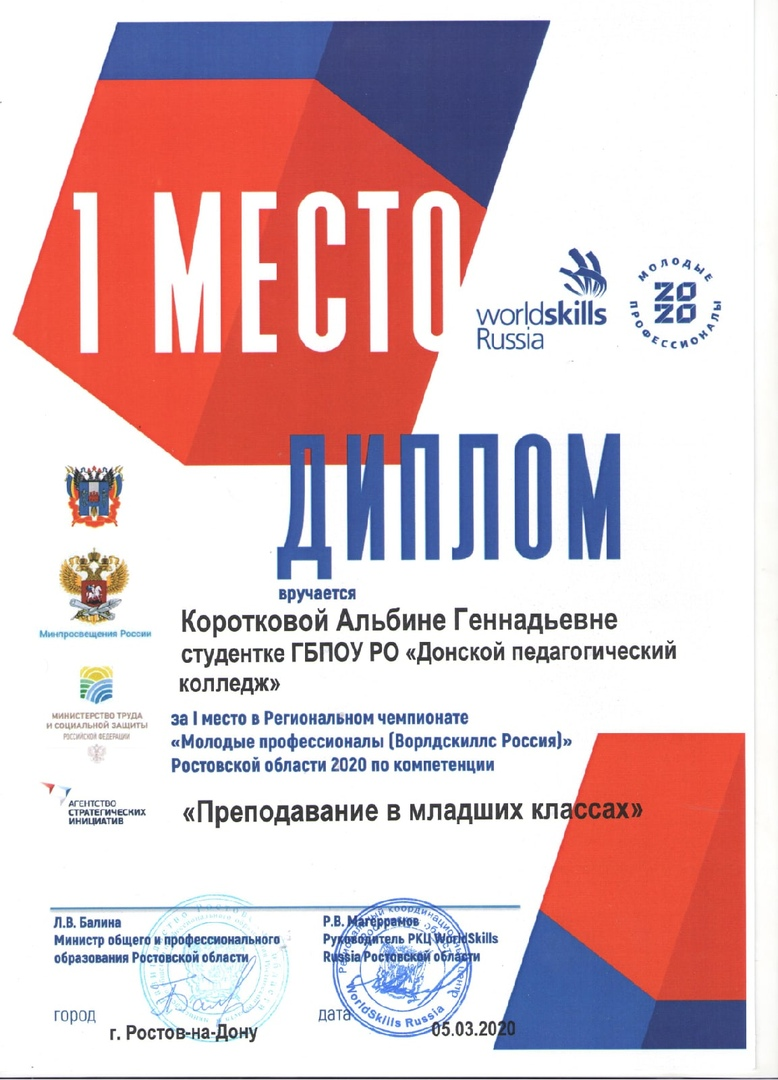 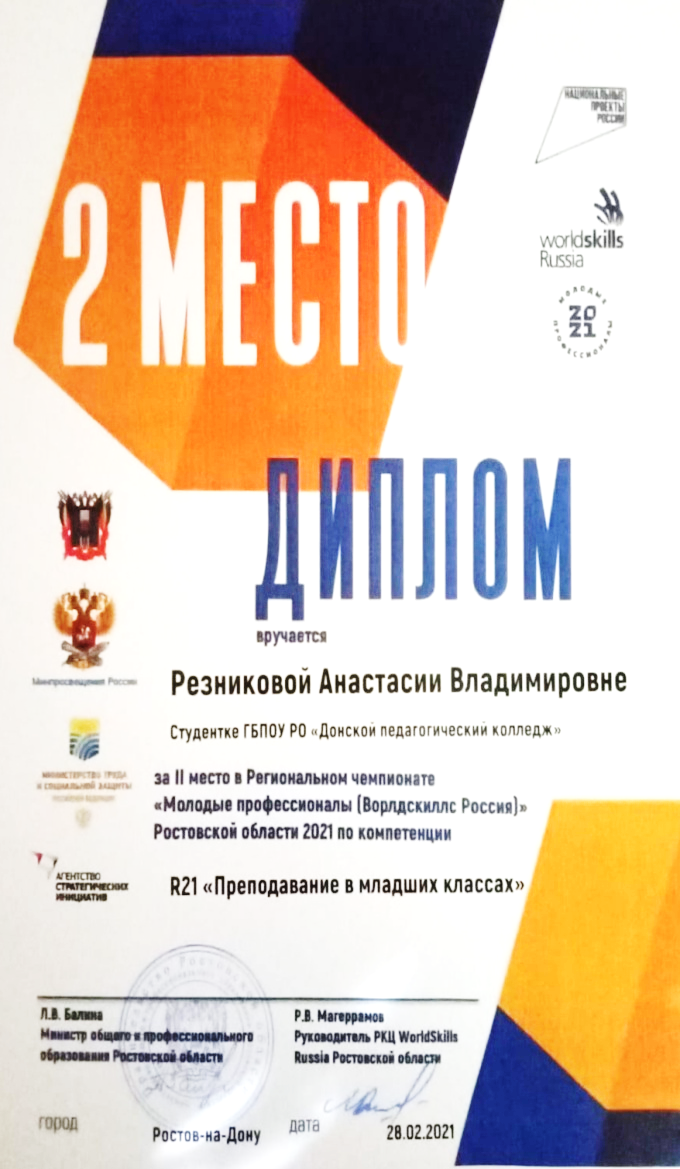 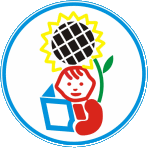 Достижения  студентов
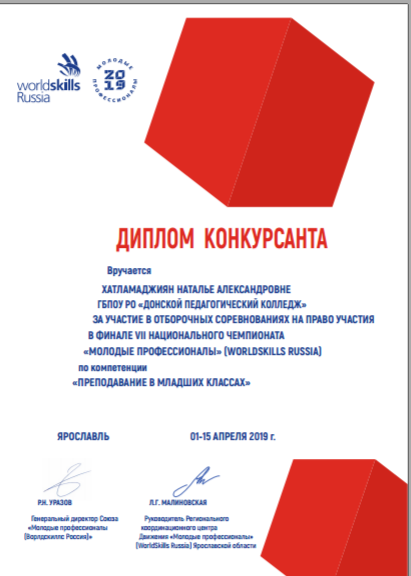 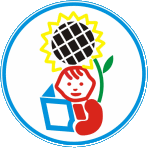 Конкурс «Молодые профессионалы России (World skills Russia) 2019
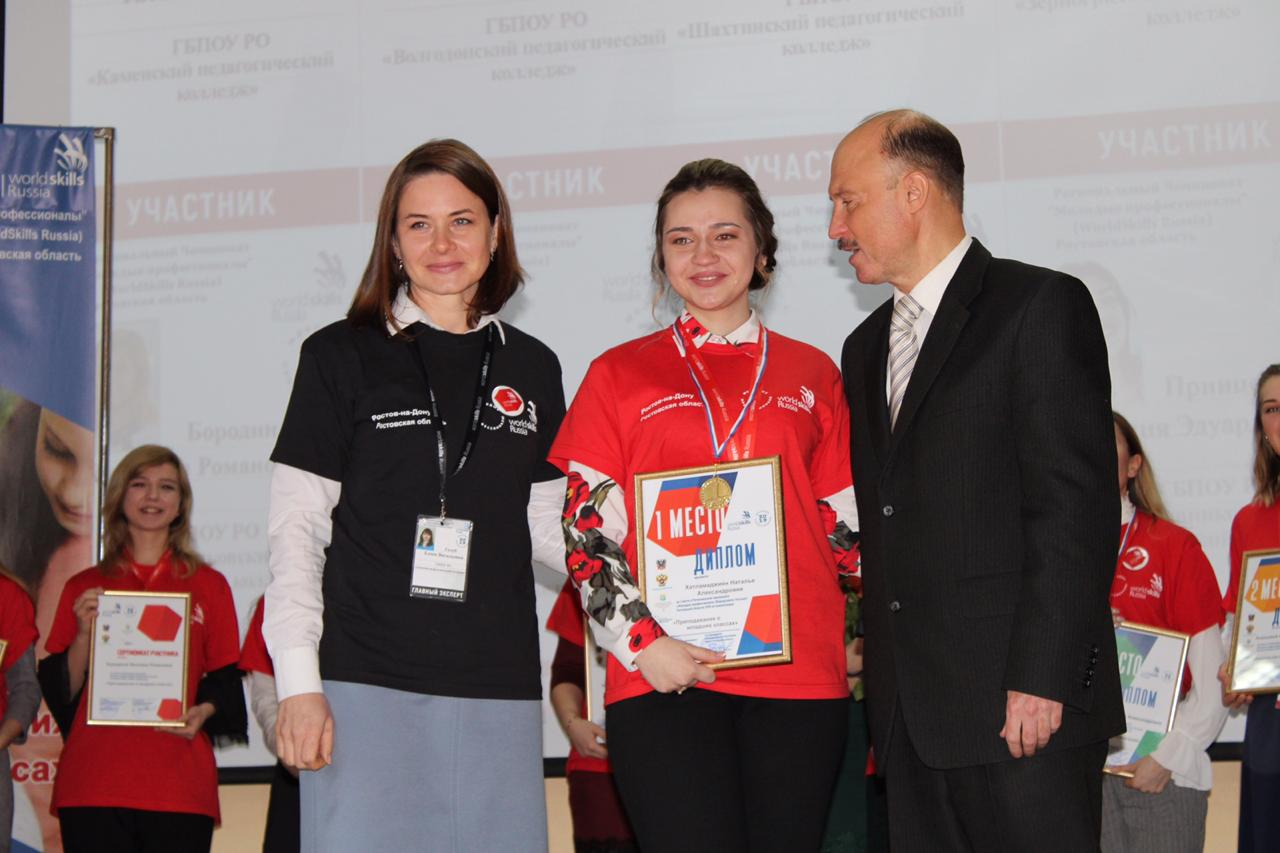 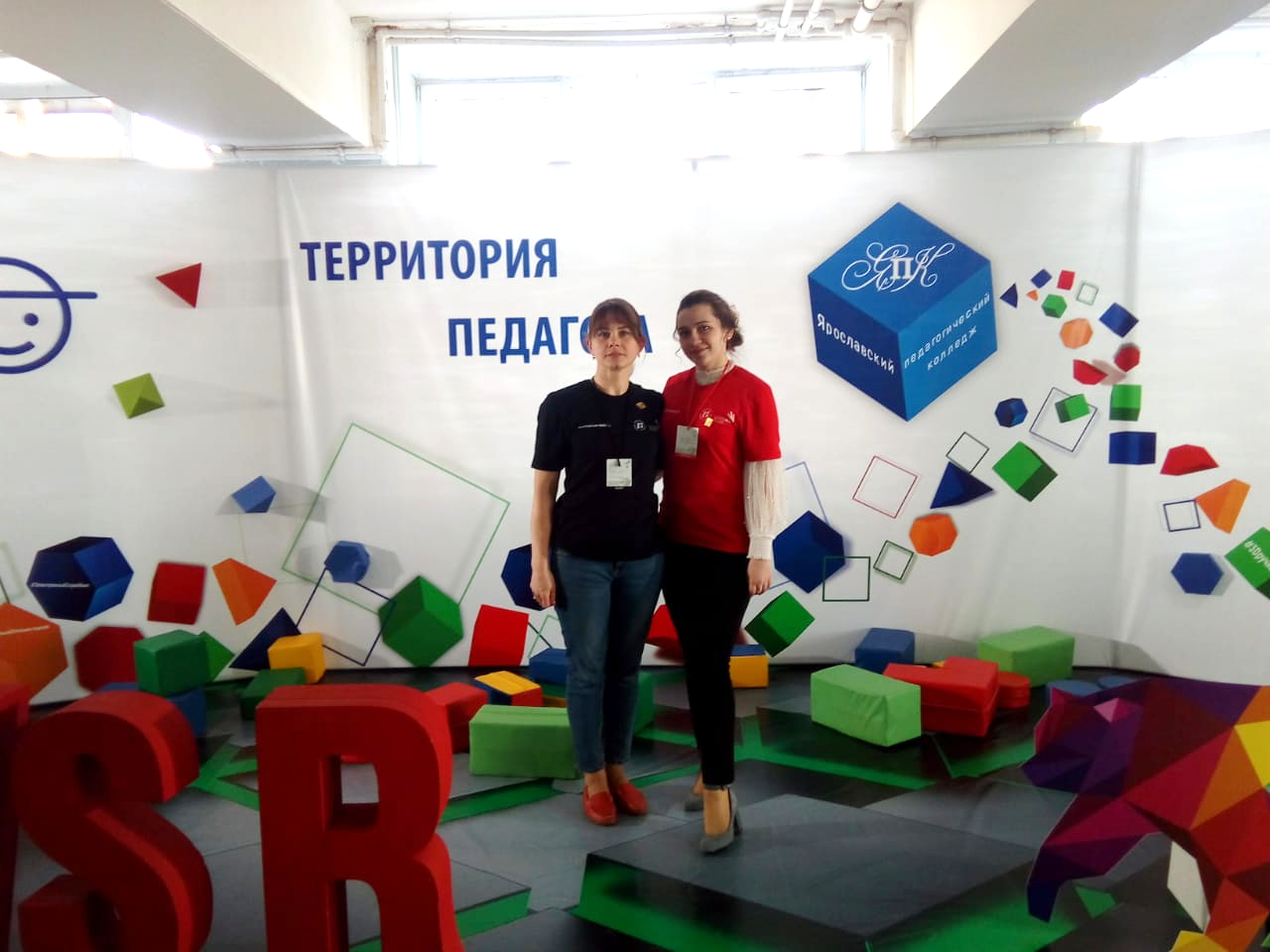 Конкурс «Молодые профессионалы России» (Worldskills Russia) 2020
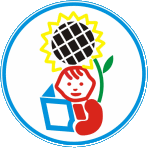 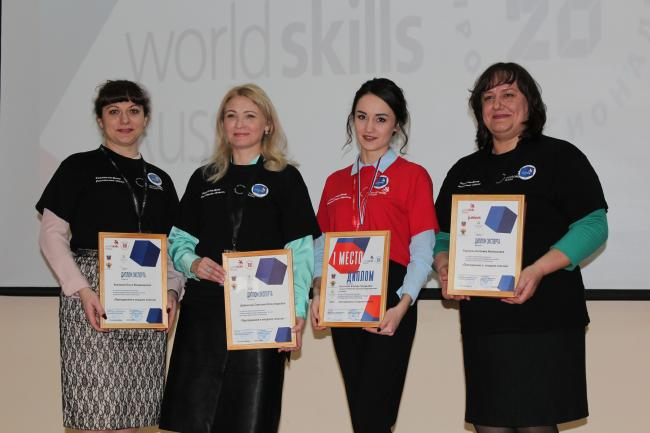 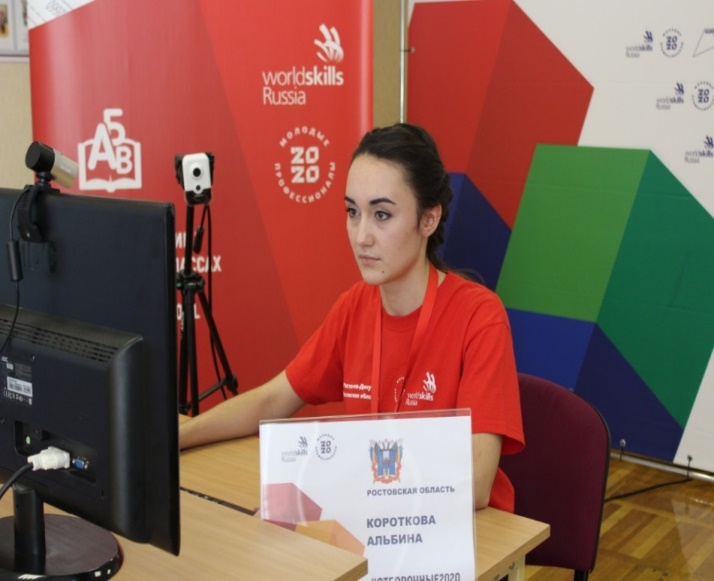 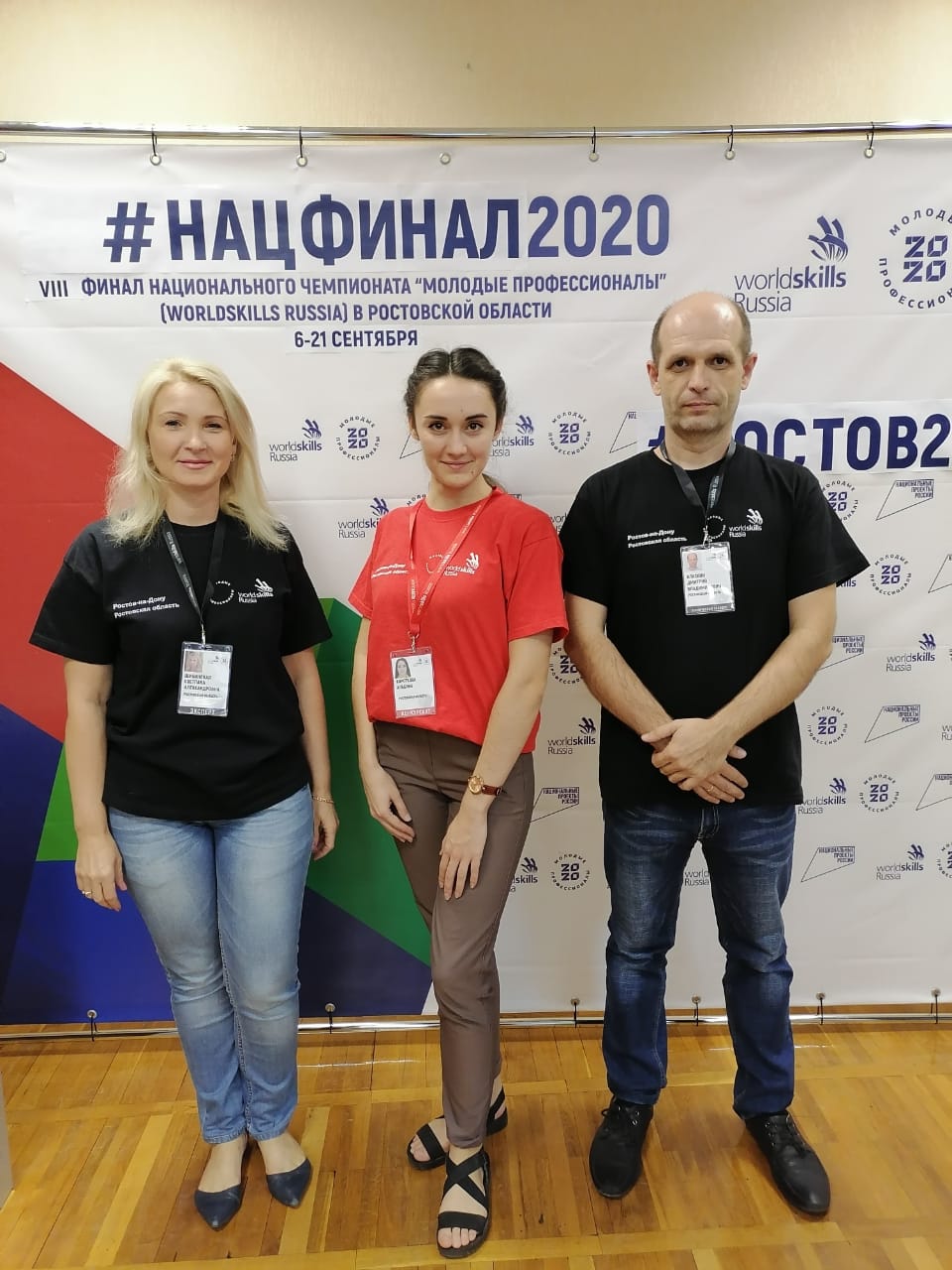 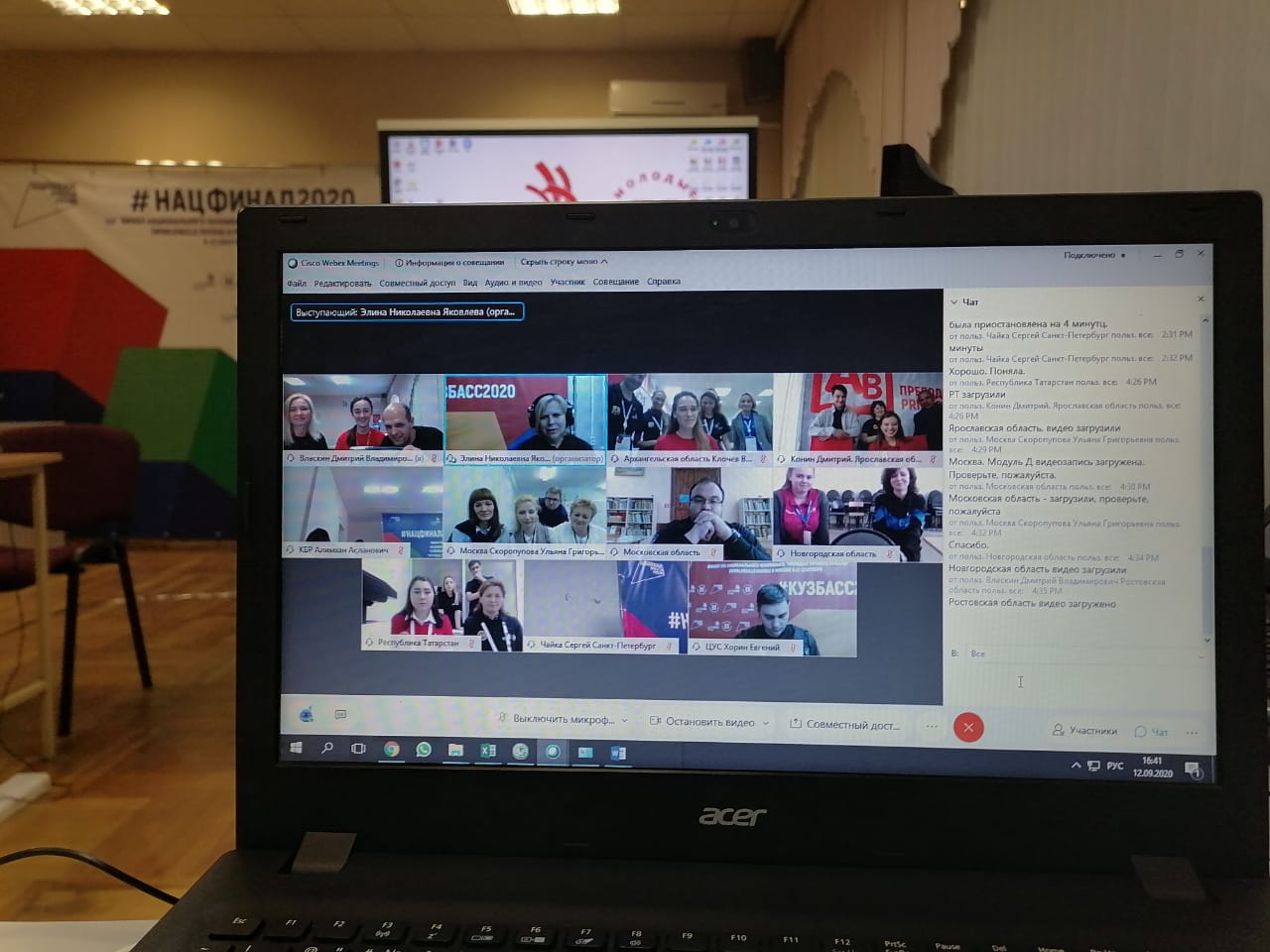 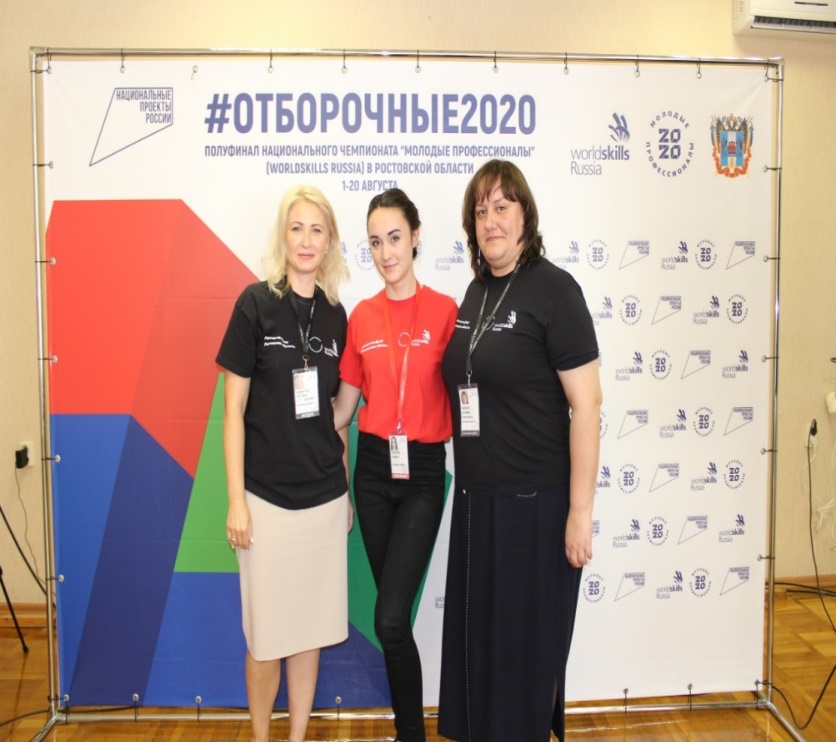 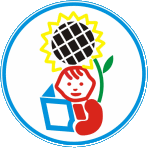 Конкурс «Молодые профессионалы России» (Worldskills Russia) 2021
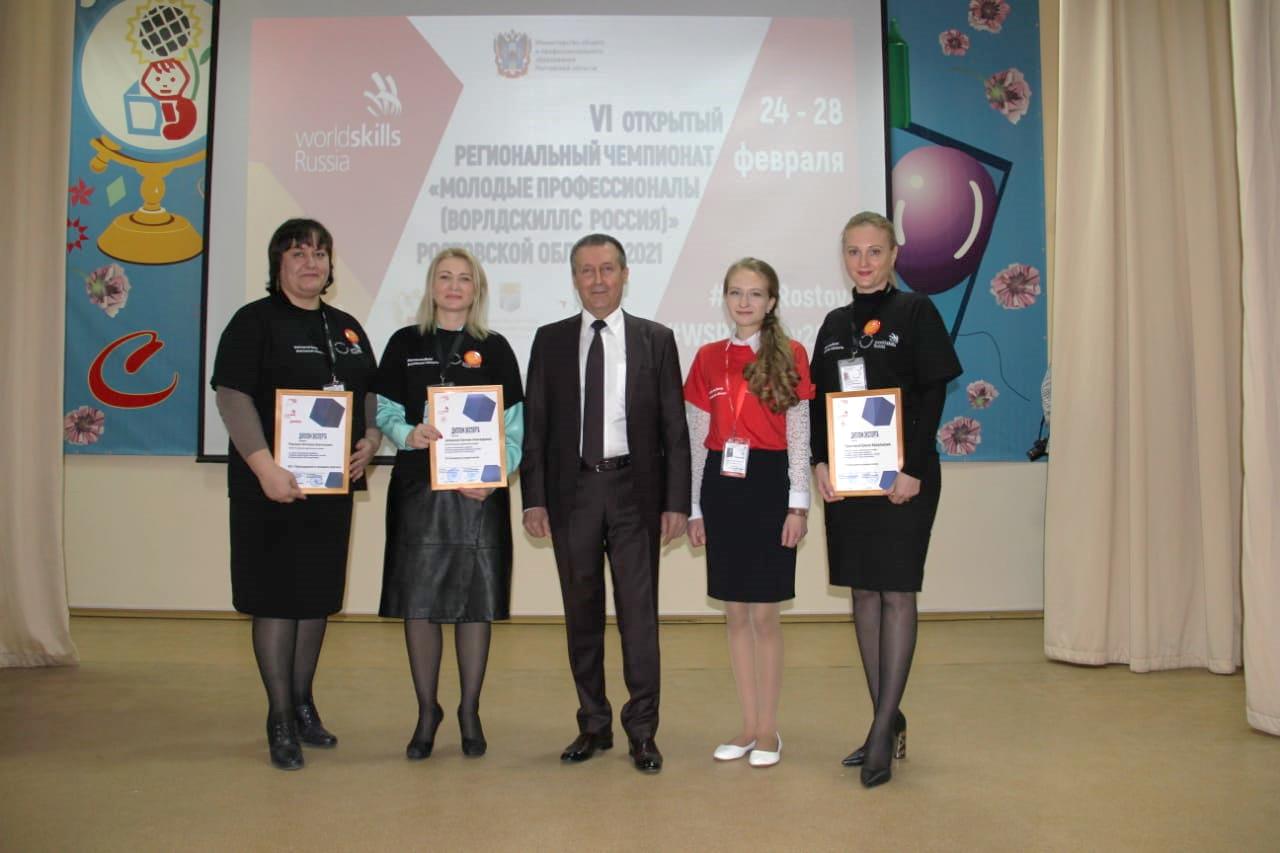 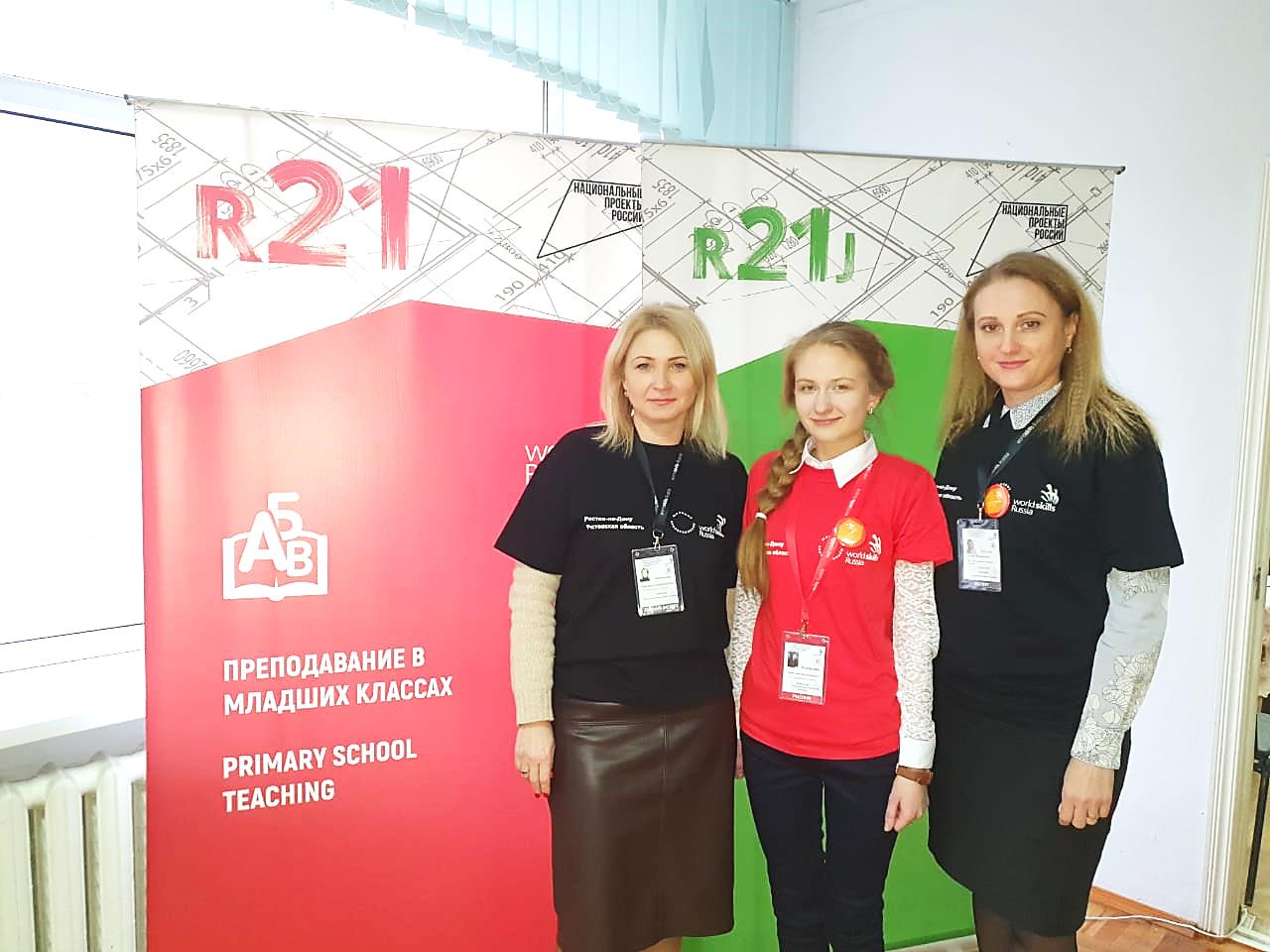 Достижения  студентов
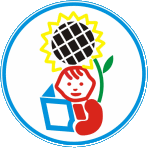 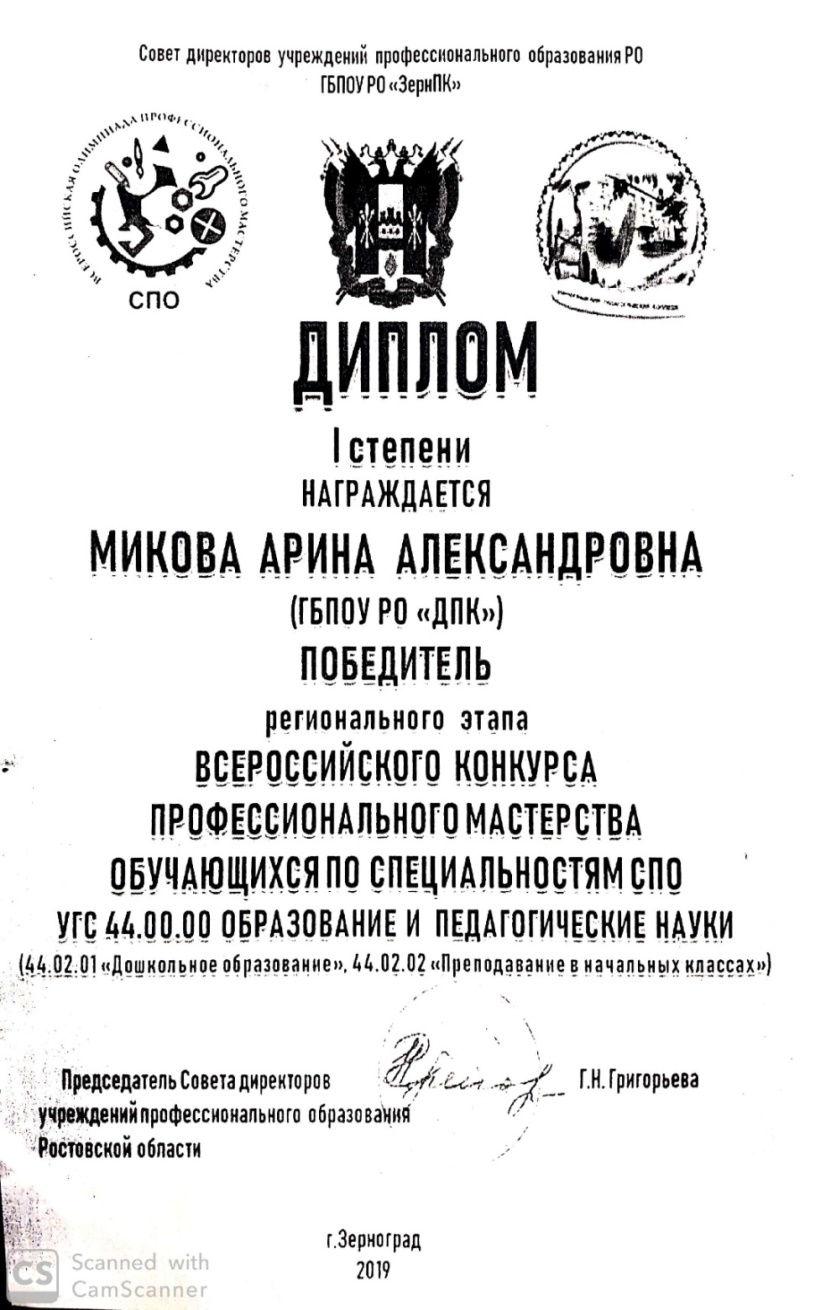 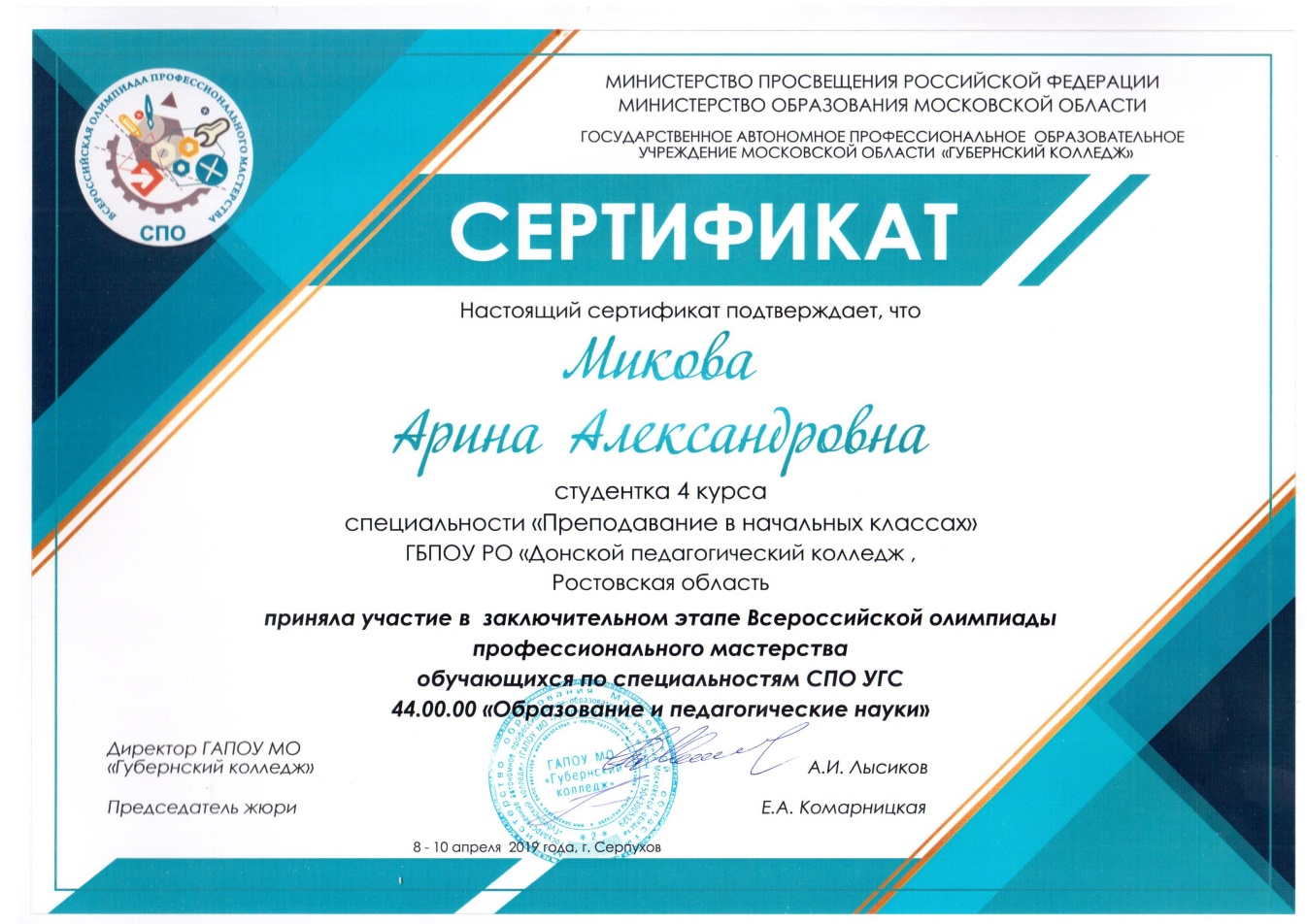 Всероссийская олимпиада профессионального мастерства обучающихся по специальностям СПО 2019
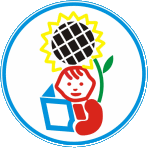 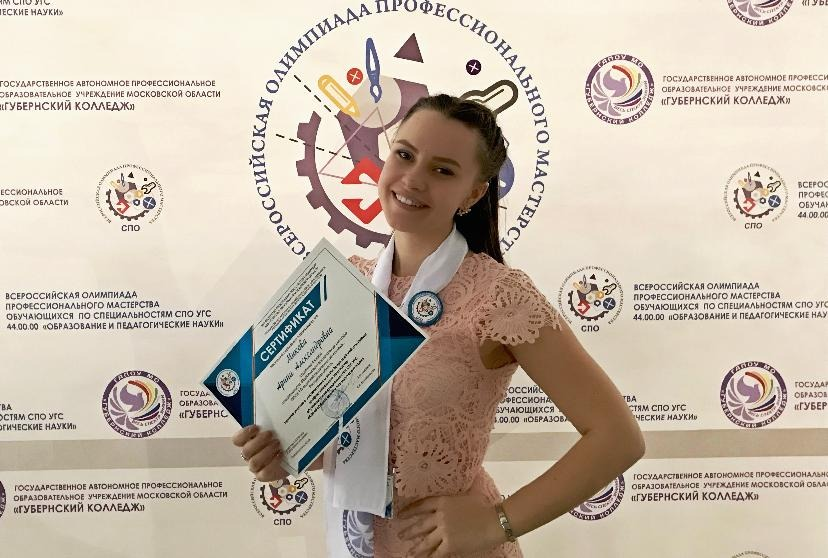 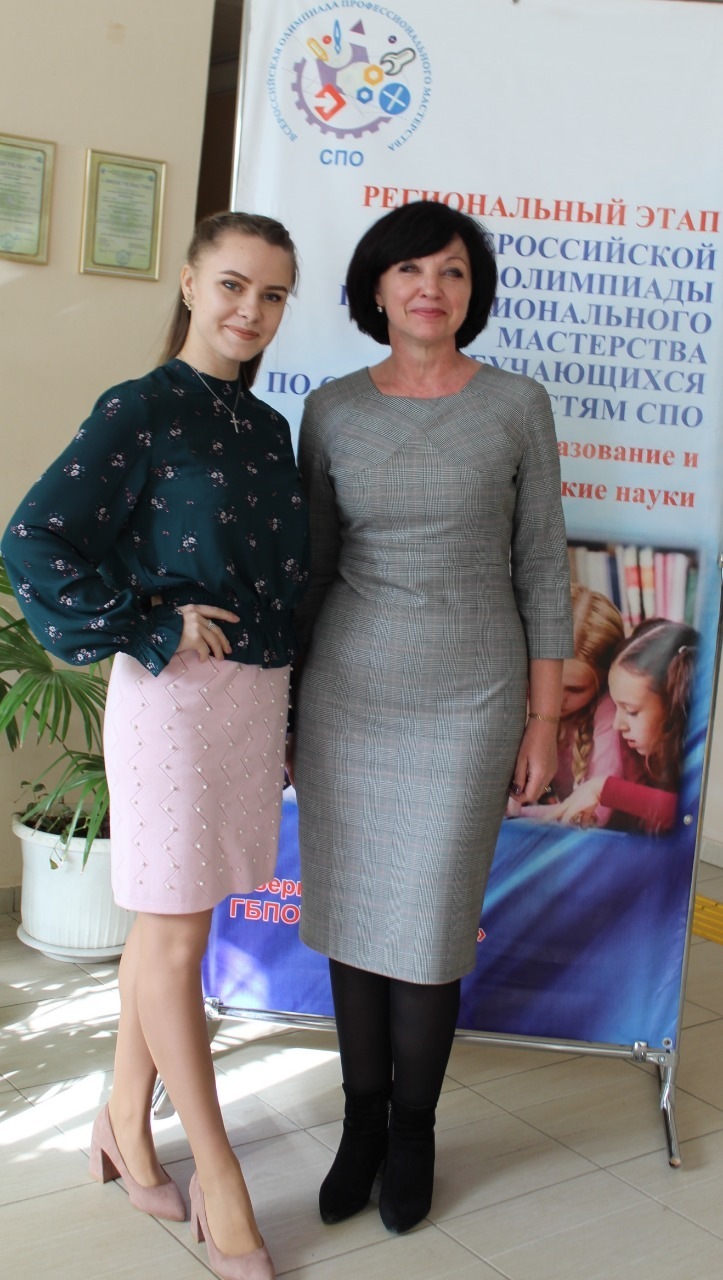 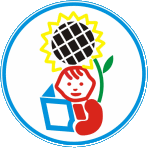 КОНКУРС НОВОГОДНЕЙ СКАЗКИ
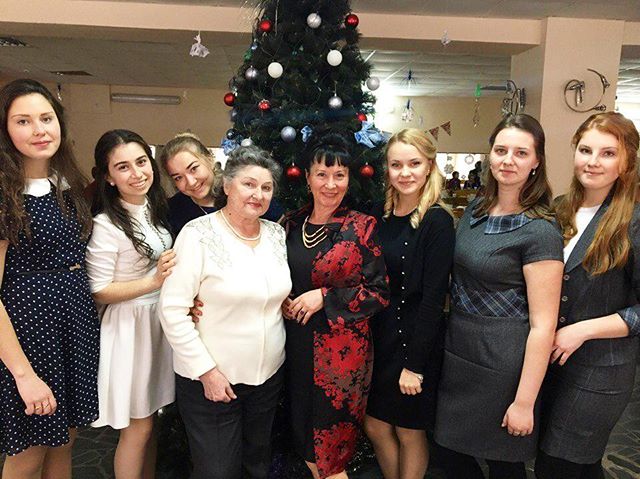 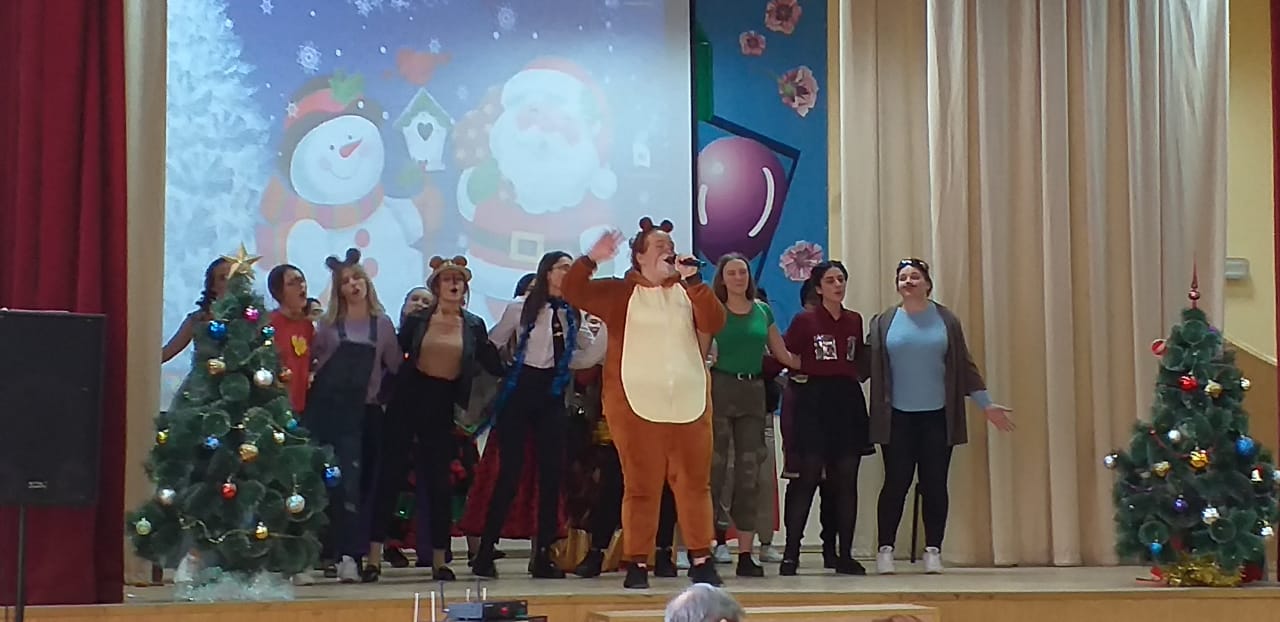 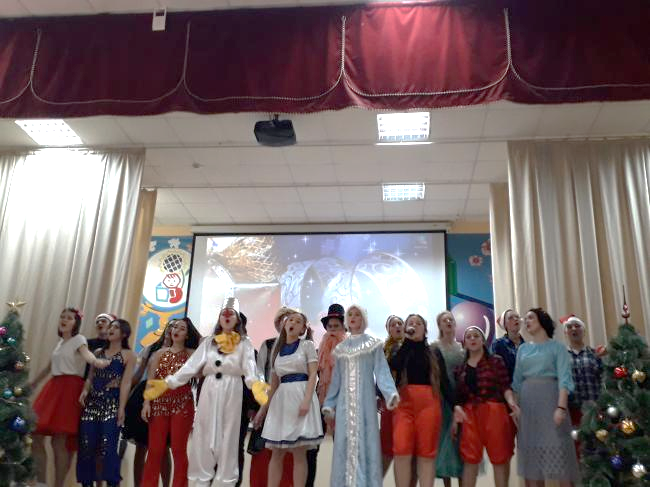 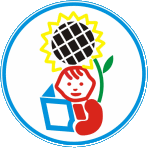 ДЕНЬ ЗДОРОВЬЯ
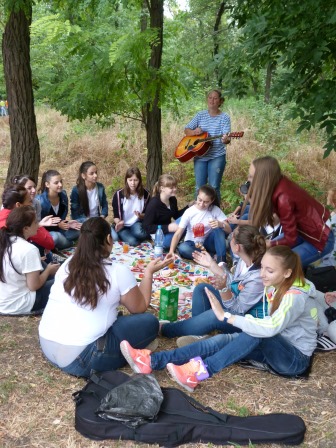 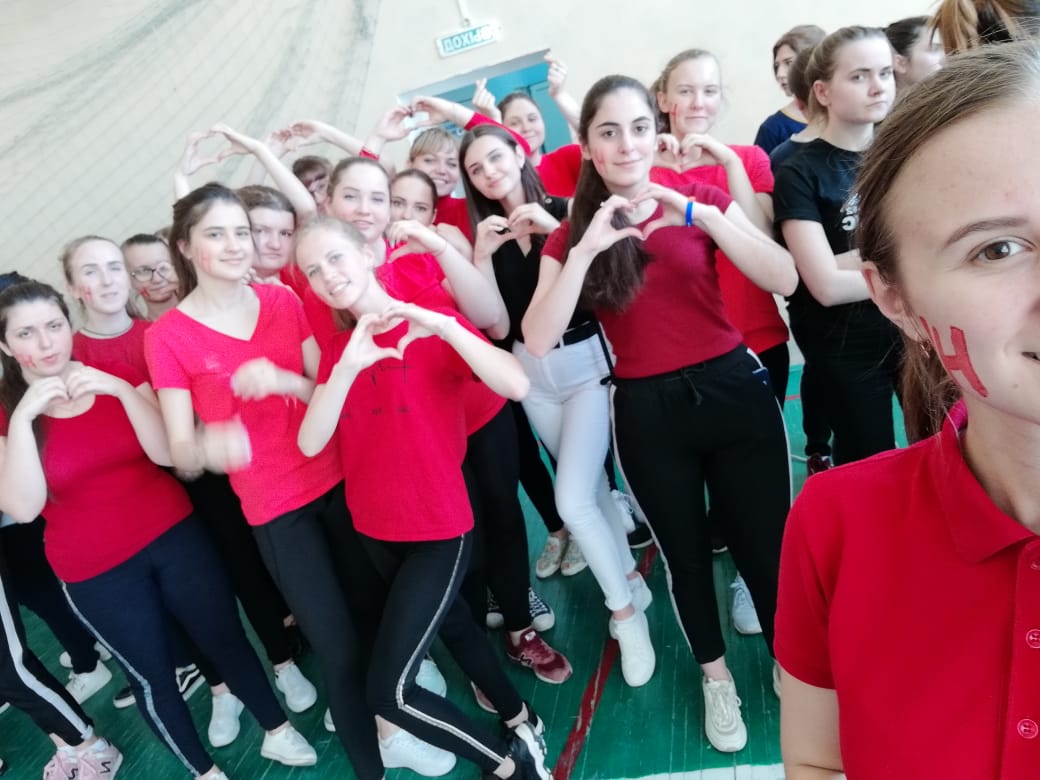 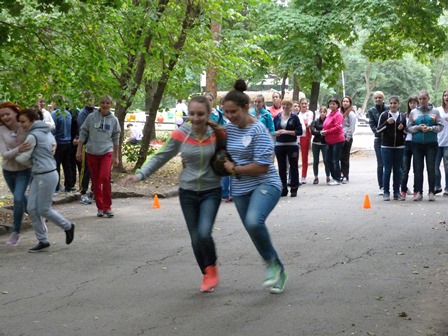 Смотр-конкурс общеразвивающих  и строевых упражнений
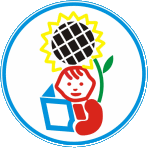 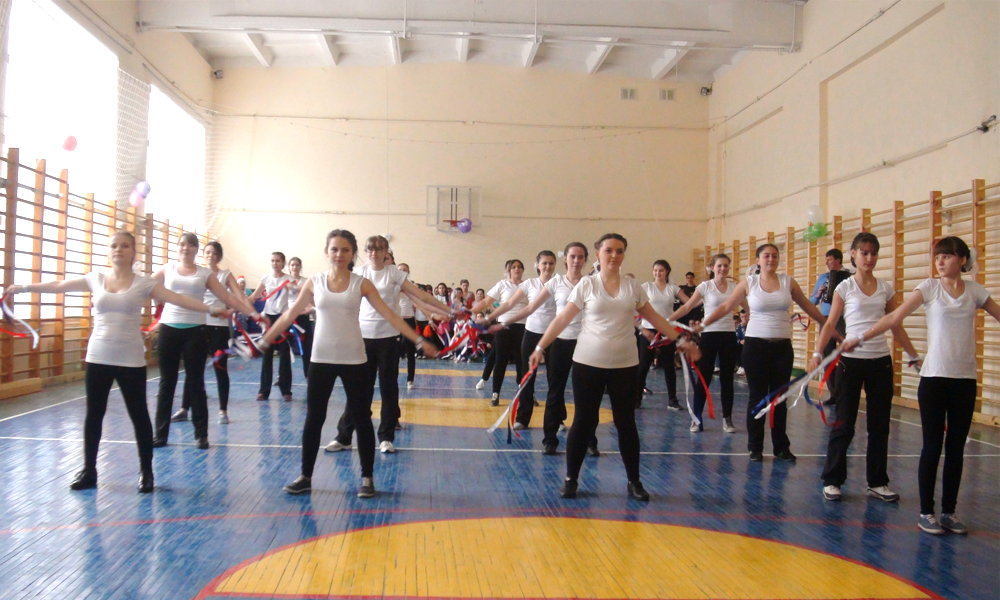 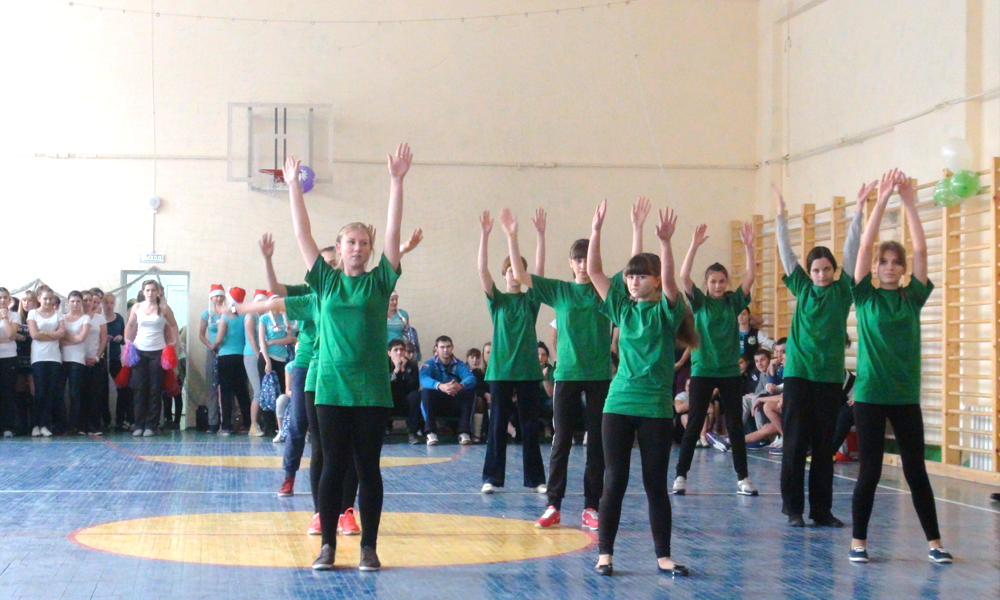 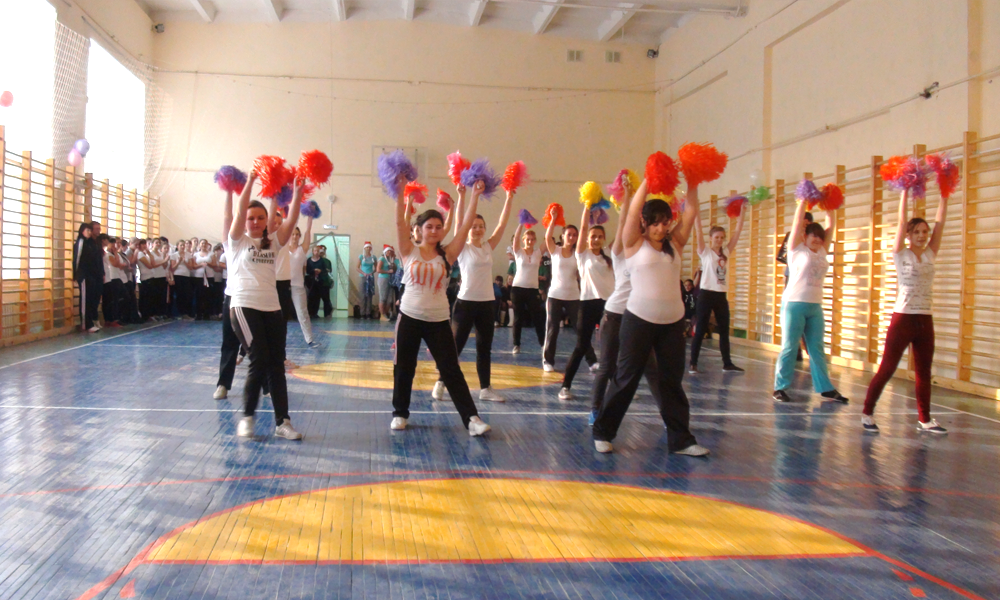 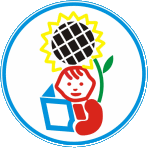 Наши педагоги
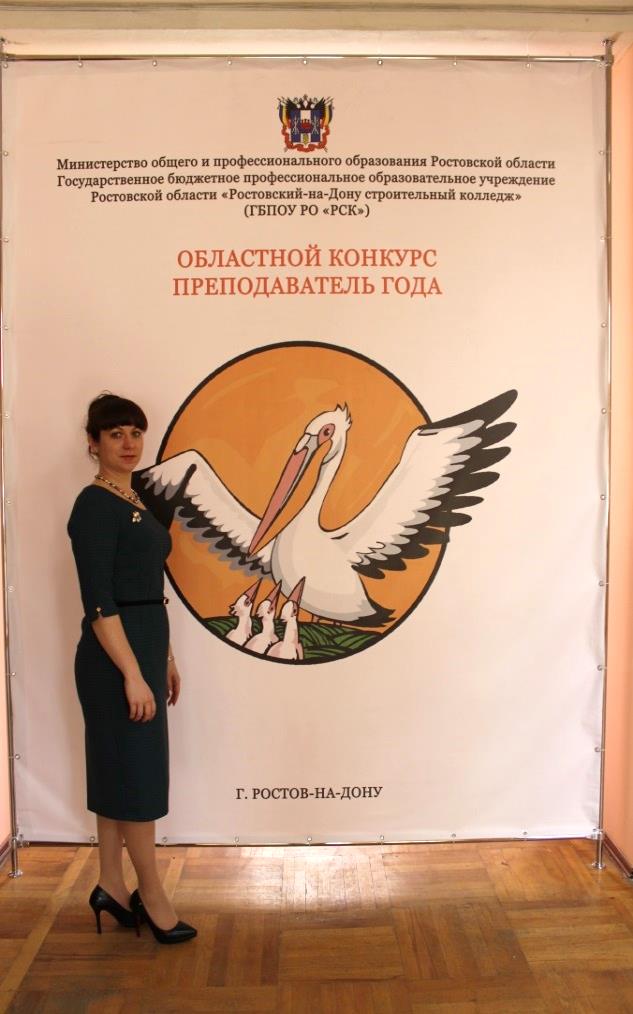 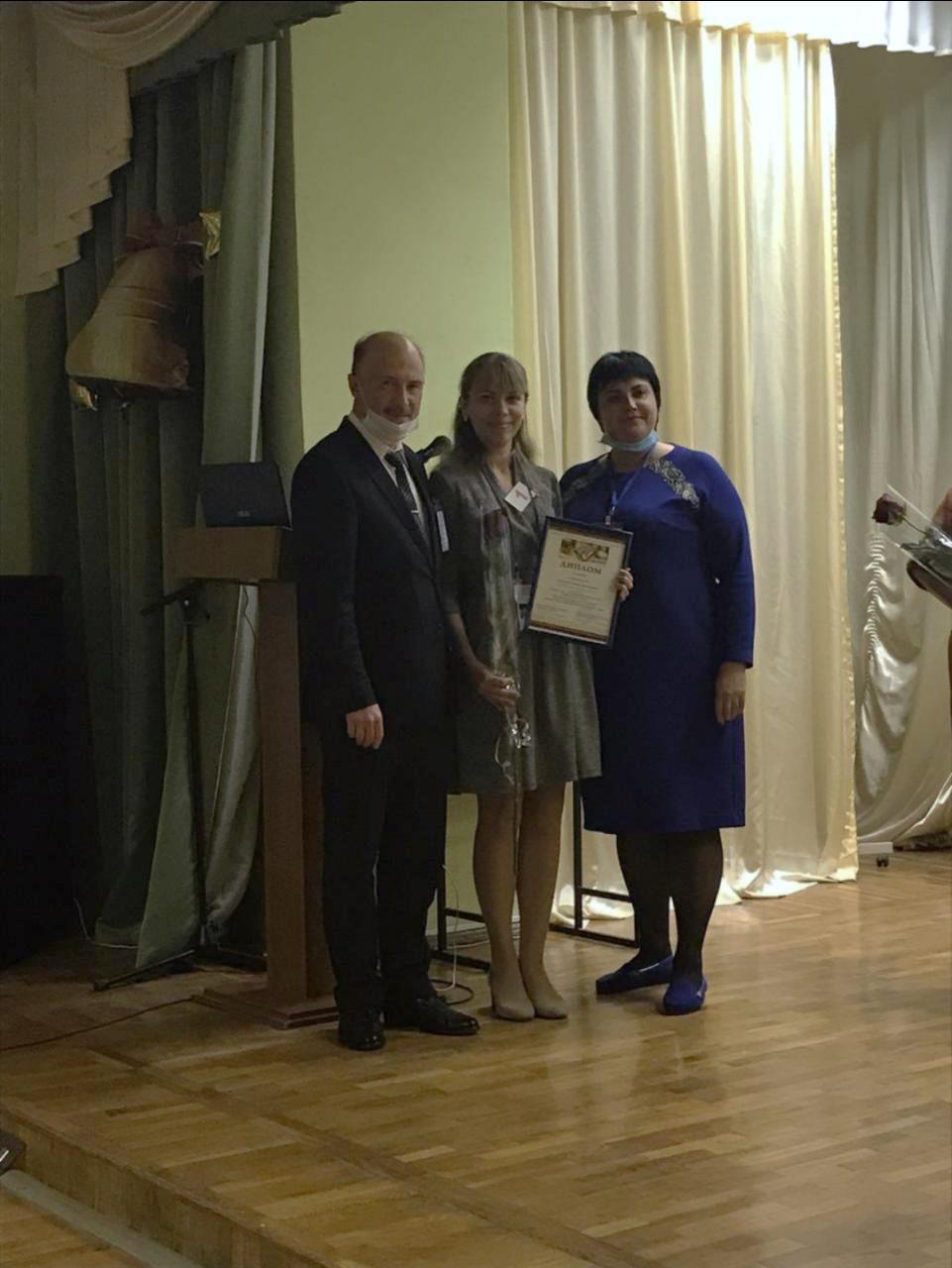 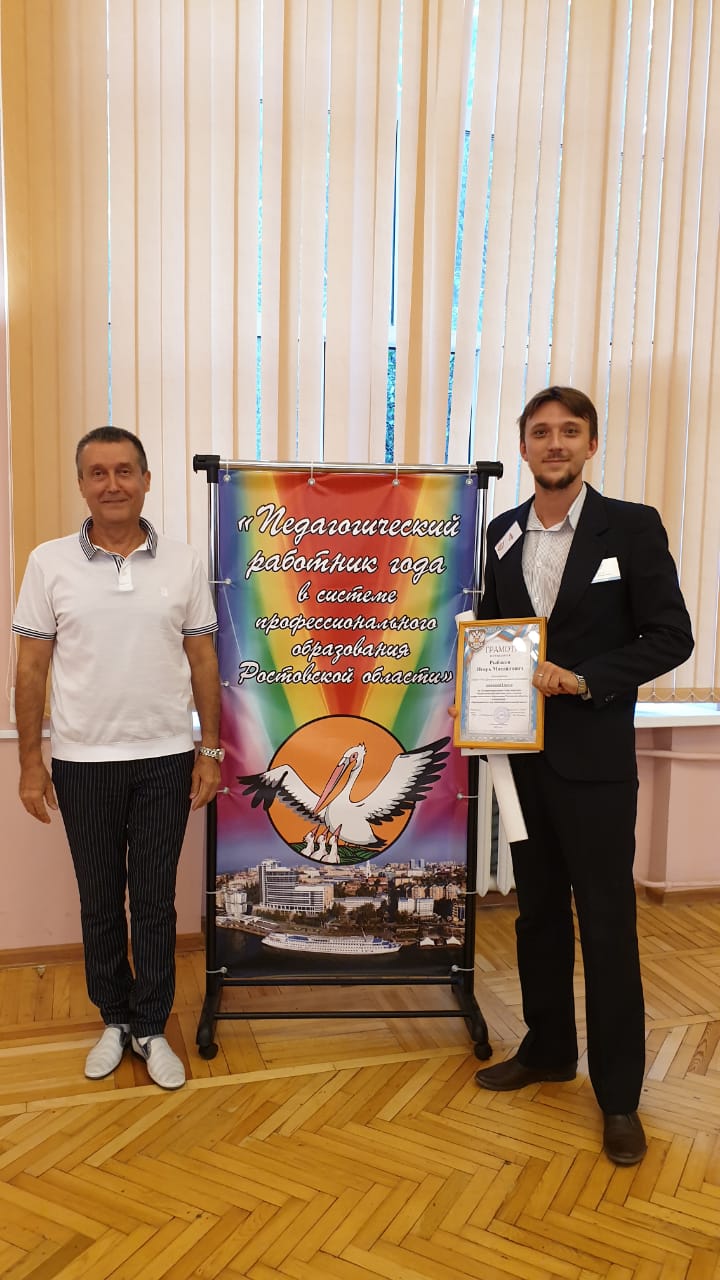 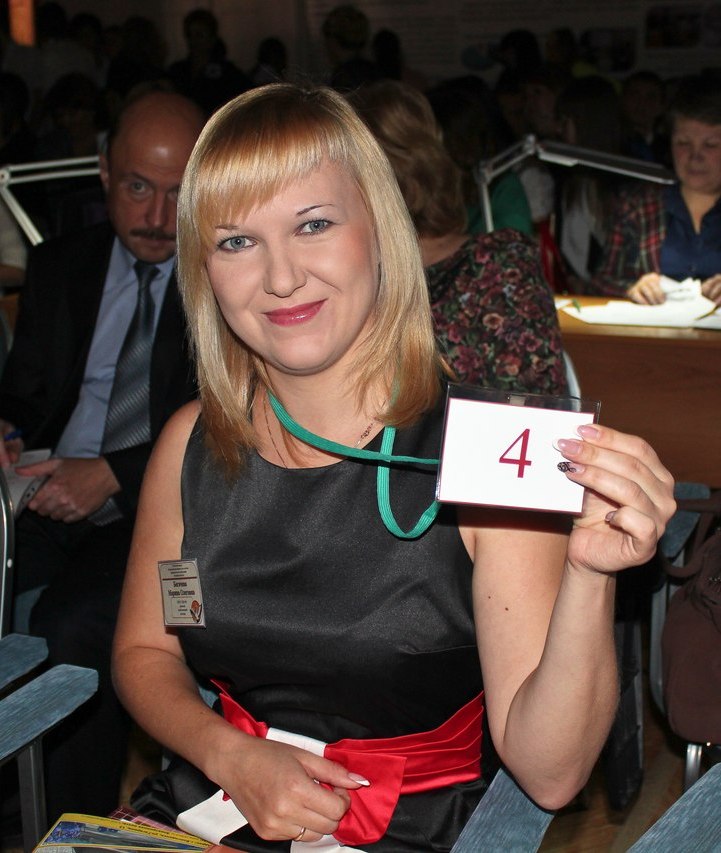 Призер конкурса «Педагогический работник года в системе профессионального образования Ростовской области-2014» - Богачева Марина Олеговна
Призер конкурса «Педагогический работник года в системе профессионального образования Ростовской области-2017» - Климова Ольга Владимировна
Призер конкурса «Педагогический работник года в системе профессионального образования Ростовской области-2019» - Рыбаков Игорь Михайлович
Призер конкурса «Педагогический работник года в системе профессионального образования Ростовской области – 2020» - Куделина Оксана Викторовна
Углубленная  подготовка специальность по специальности 44.02.02 «Преподавание в начальных классах»
Психологическое сопровождение учебно-воспитательного процесса
Сопровождение и поддержка личности в процессе межкультурной коммуникации
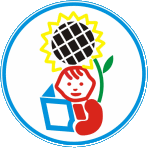 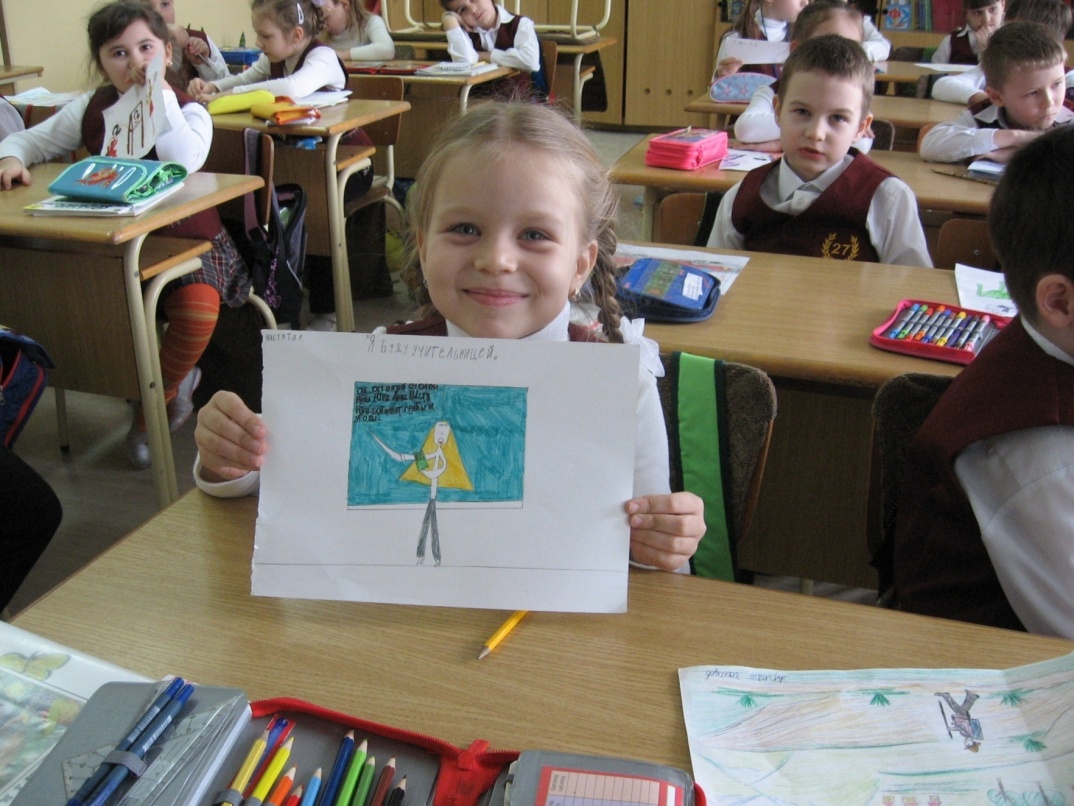 Мы каждый день, как добрый 
тот волшебник,
Подарки из мешка что достает,
Ребятам жизнь листаем как учебник 
-Им знания свои передаем.
Мы чувствуем дыханье поколений 
-За выпуском придет еще один:
"Позволь смиренно преклонить колени, 
Учитель, перед именем твоим!»
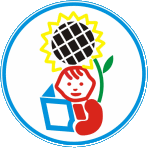 ДОНСКОЙ ПЕДАГОГИЧЕСКИЙ КОЛЛЕДЖ

ПРЕПОДАВАНИЕ В НАЧАЛЬНЫХ КЛАССАХ,
КОРРЕКЦИОННАЯ ПЕДАГОГИКА В НАЧАЛЬНОМ ОБРАЗОВАНИИ
Сайт:  www.college-dpc.ru
Адрес: г. Ростов-на-Дону пр-кт Ленина, 92
Телефон: 8(863)-293-86-96
E-mail: donpedcollege@donpac.ru
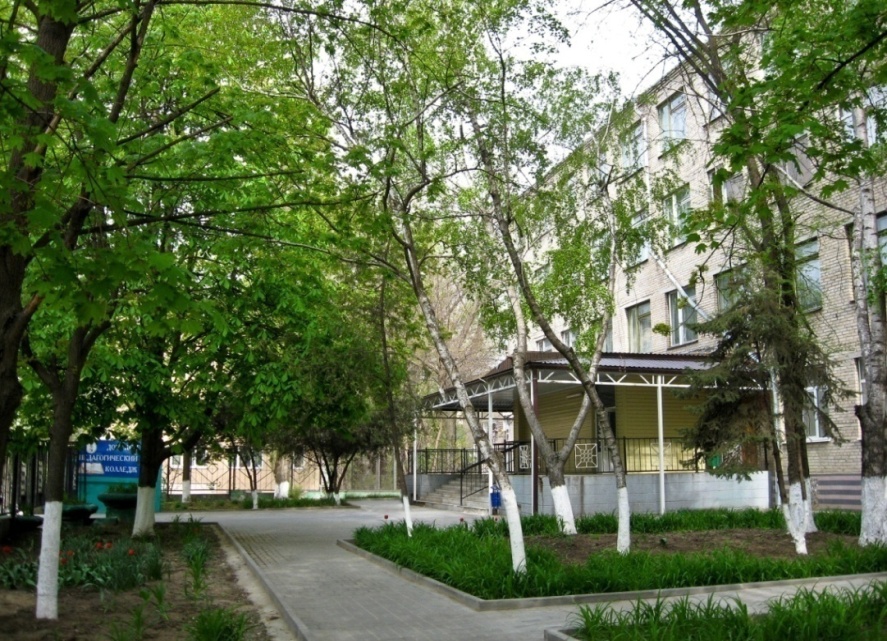